المراقبة و التحكم
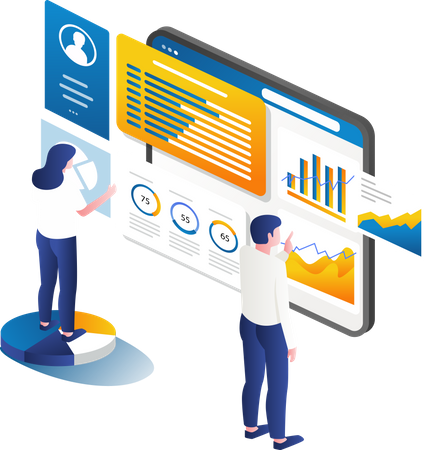 أهــــــداف الـــــــــدرس
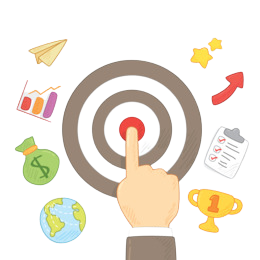 1
معرفة نظم المراقبة
2
معرفة نظم التحكم و أنواعها
3
معرفة وظيفة المستشعرات في أنظمة المراقبة و التحكم
جـــــمـــاعي
دقـــــيــــقـــة
استراتيجية حل المشكلات
استراتيجية قراءة الصور
فــــــــــردي
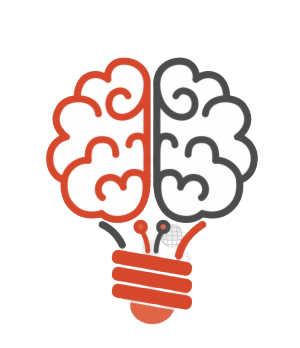 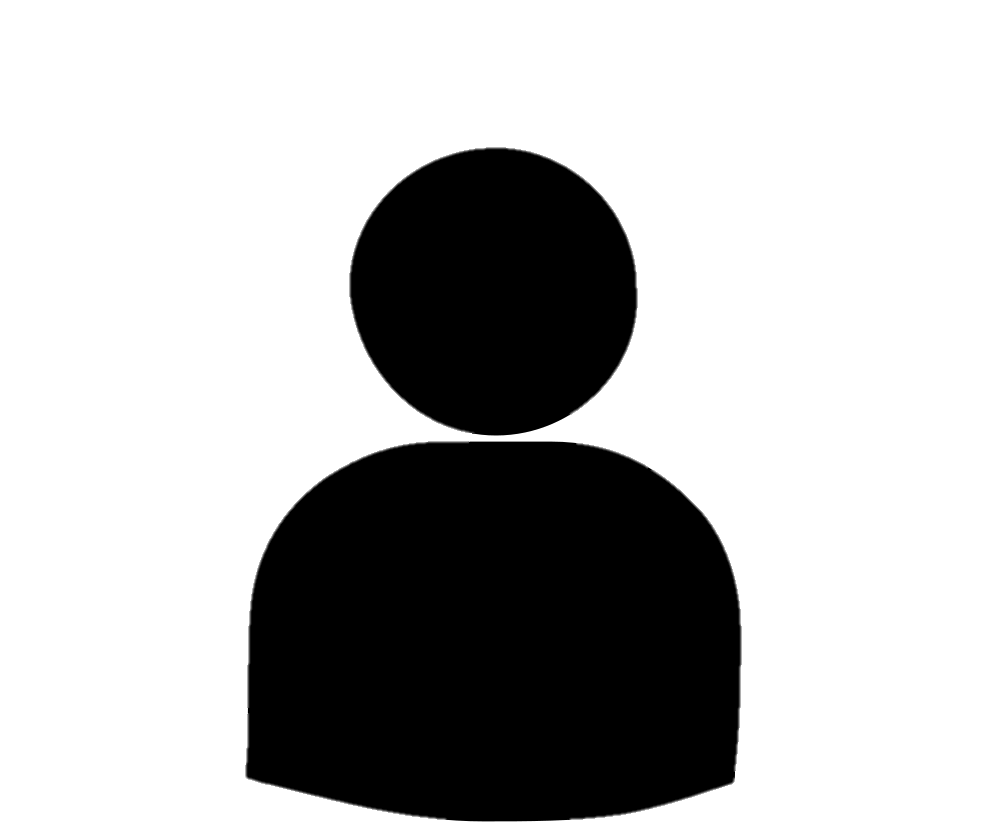 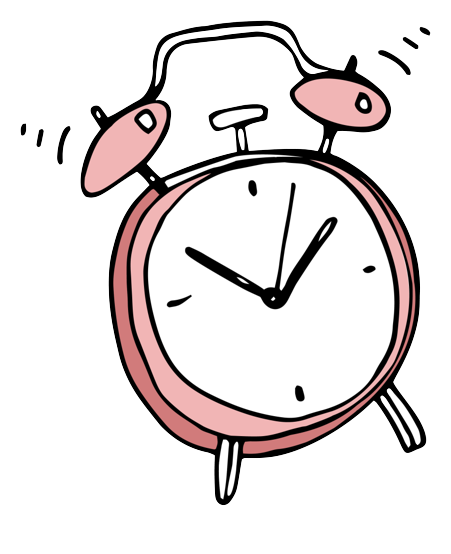 أوقدت نوره المدفأة ونامت بعد عدة ساعات شب حريق في المنزل بسبب المدفأة و لم يشعر به أهل المنزلوعندما انتبهوا لوجود النار بالكاد هربوا من المنزل و التهمت النار كل شيء ولم تبقي على شيء في حال جيدة ؟ كيف يمكن تفادي مثل هذه المشكلات؟؟
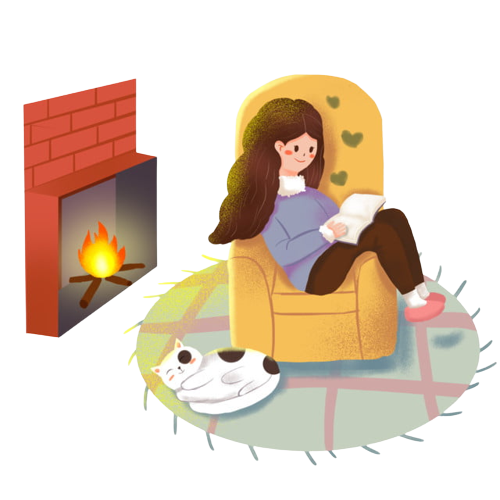 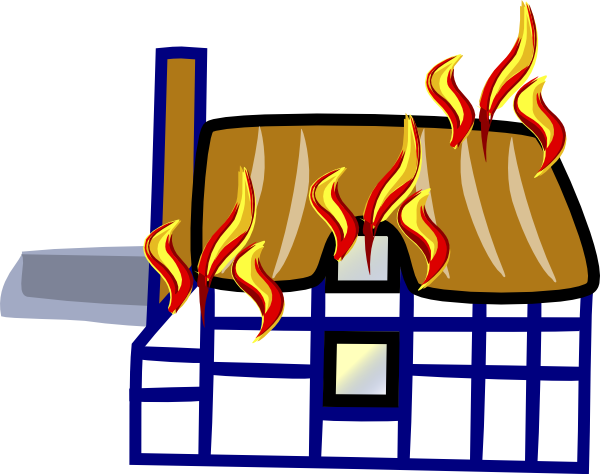 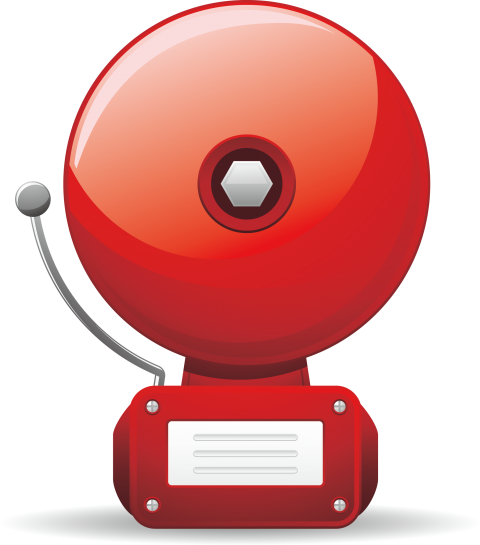 جـــــمـــاعي
3 دقــائـــق
استراتيجية القراءة الفعالة
استراتيجية قراءة الصور
فــــــــــردي
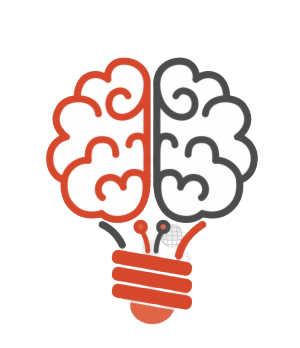 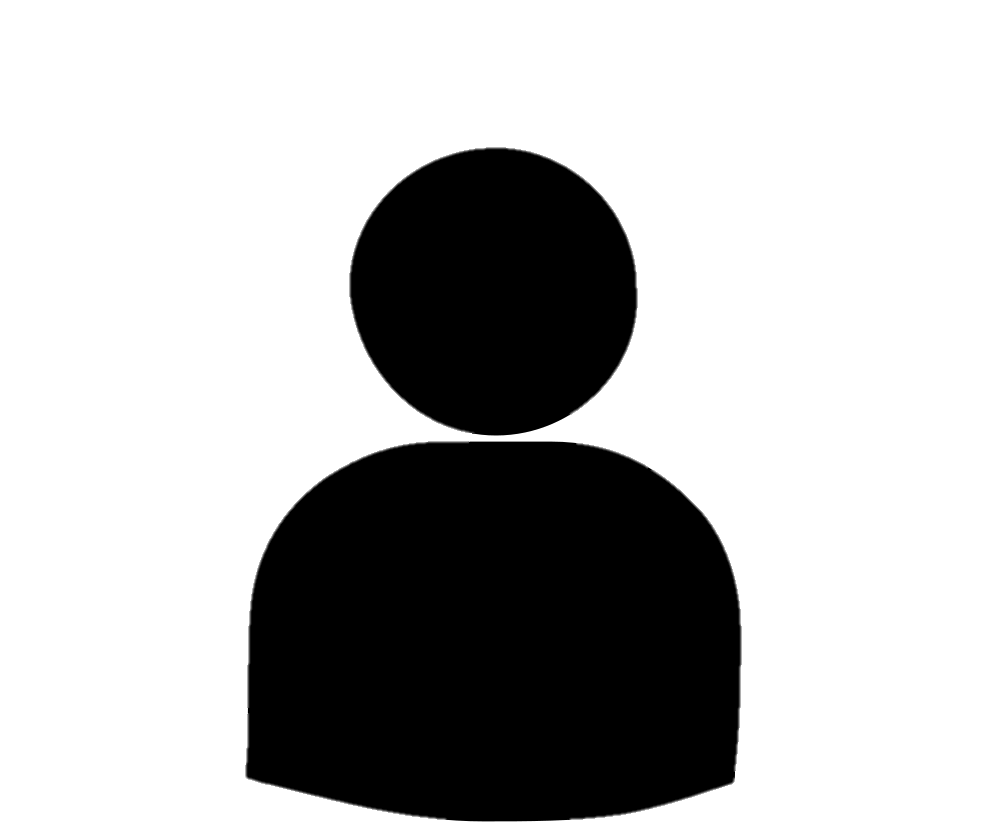 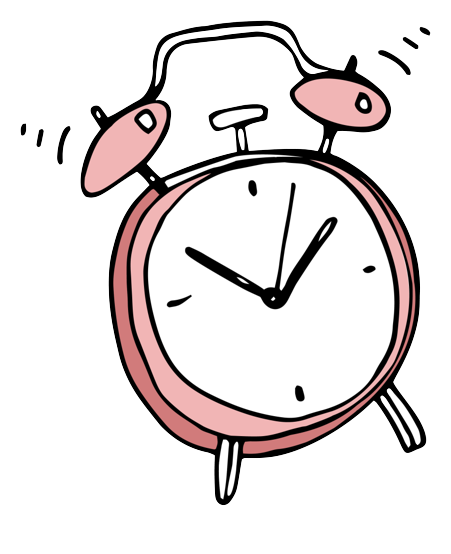 افتحي الكتاب ص 63  و اجيبي عن الأسئلة التالية :1- ما وظيفة أنظمة المراقبة ؟!2- على ماذا تعتمد أنظمة المراقبة في عملها ؟!3- أعطي مثال لنظام المراقبة ؟!4- بماذا تتميز أنظمة المراقبة و التحكم الحديثة؟
أنظمة المراقبة
ما وظيفة أنظمة المراقبة ؟!
مراقبة البيانات وتقديمها إلى نظام آخر أو لخادم أو شبكة أخرى
على ماذا تعتمد أنظمة المراقبة في عملها ؟!
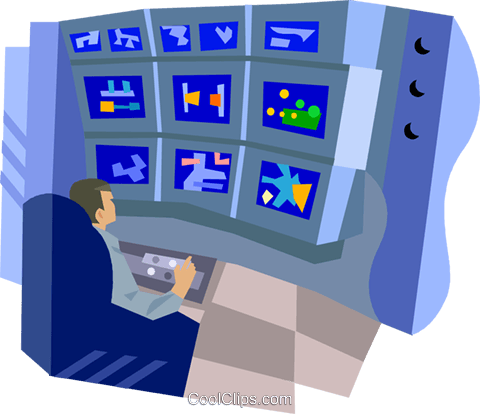 المستشعرات حيث يفحص النظام البيانات التي جمعتها المستشعرات و يحللها
أعطي مثال لنظام المراقبة ؟!
أنظمة الانذار ضد السرقة
ما هي ميزة أنظمة المراقبة الحديثة؟!
أنظمة تجمع بين وظائف أنظمة المراقبة ووظائف أنظمة التحكم
أنظمة التحكم
نظام يقوم بإدارة او توجيه او إعطاء أوامر أو تنظيم سلوك الأجهزة أو الأنظمة الأخرى باستخدام حلقات التحكم لتحقيق النتيجة المطلوبة .
أنواع أنظمة التحكم
نظام التحكم المفتوح
جـــــمـــاعي
دقـيــــقــتــان
استراتيجية قراءة الصور
استراتيجية قراءة الصور
جــمــــــاعي
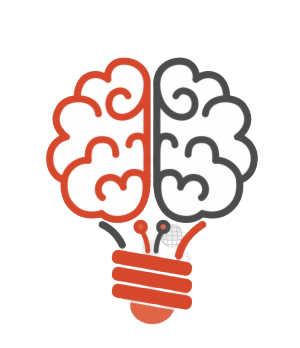 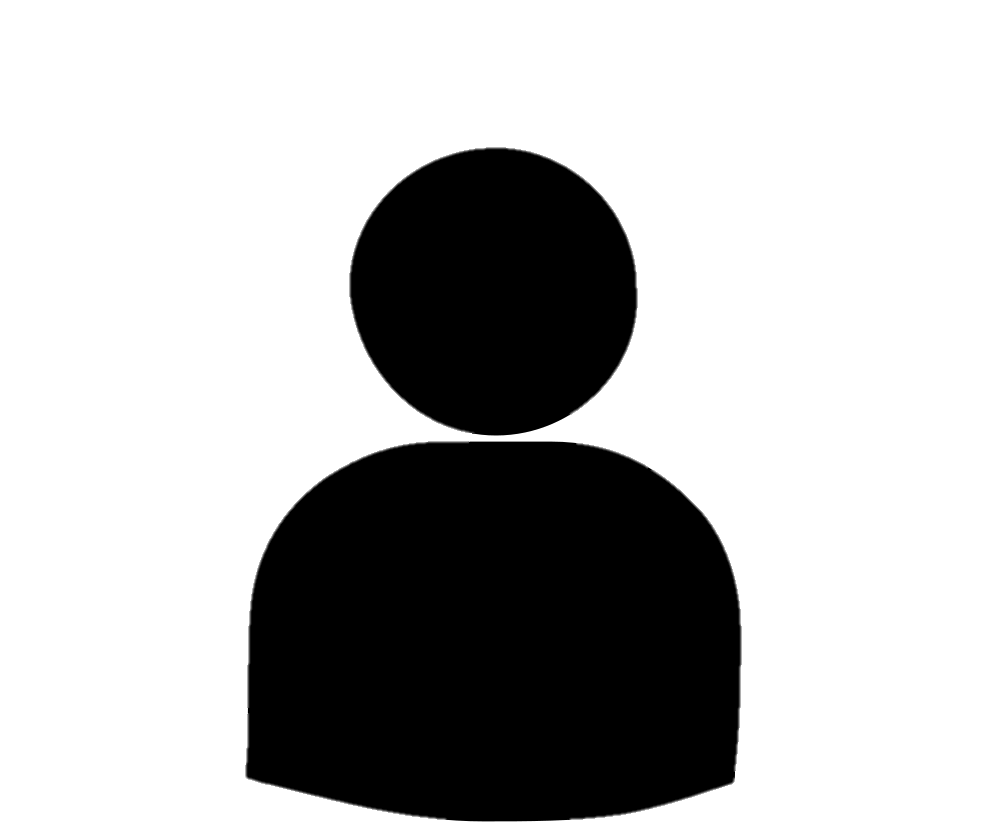 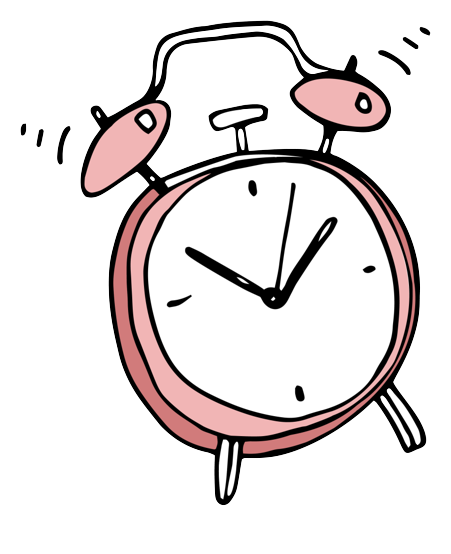 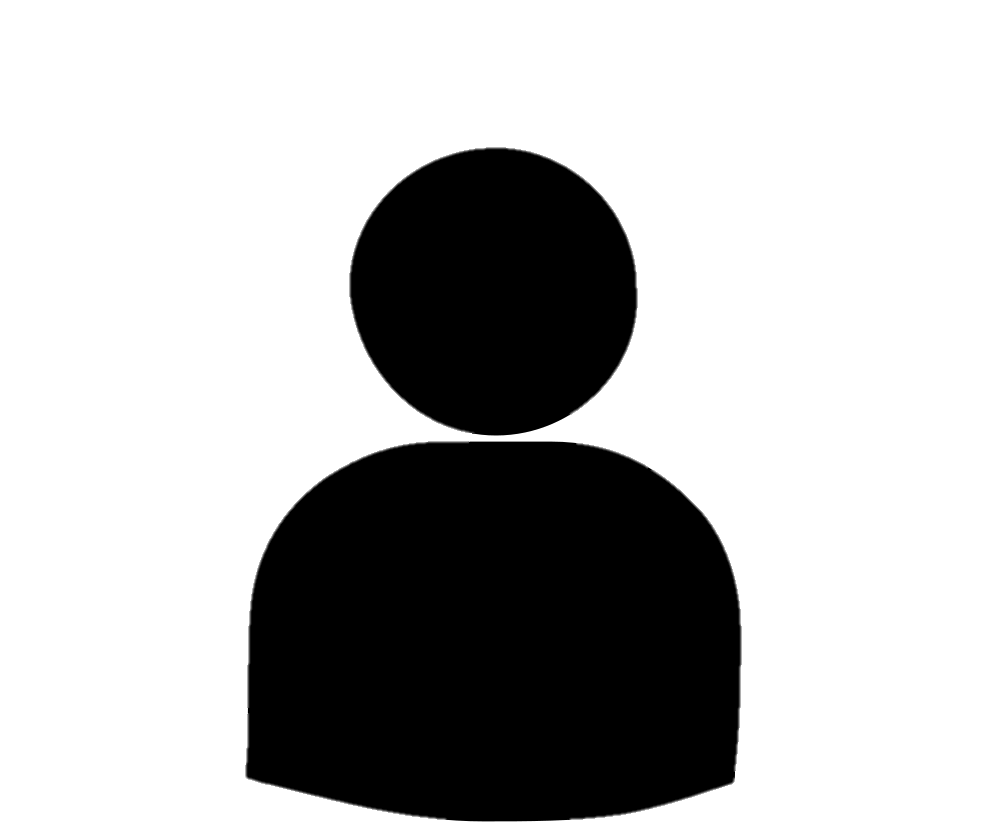 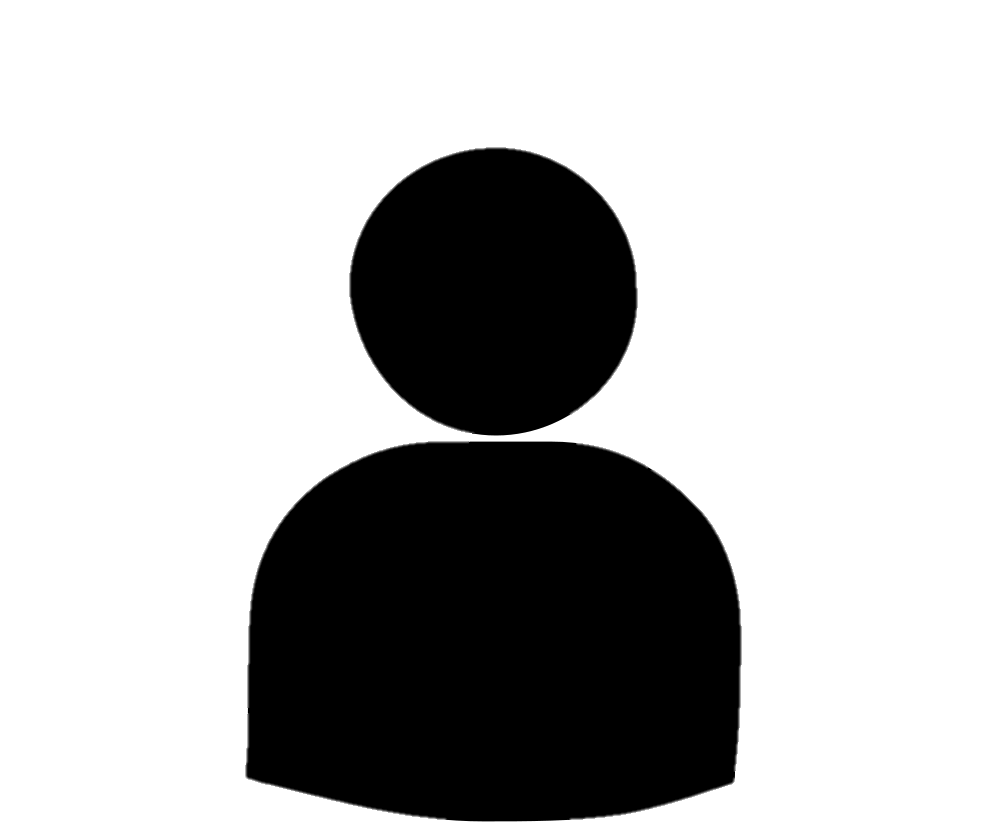 من خلال الصور المتحركة الموجودة أمامك و من خلال دراستك لمادة العلوم في مرحلة المتوسط استنتجي الفرق بين نظام التحكم المفتوح و المغلق ؟!
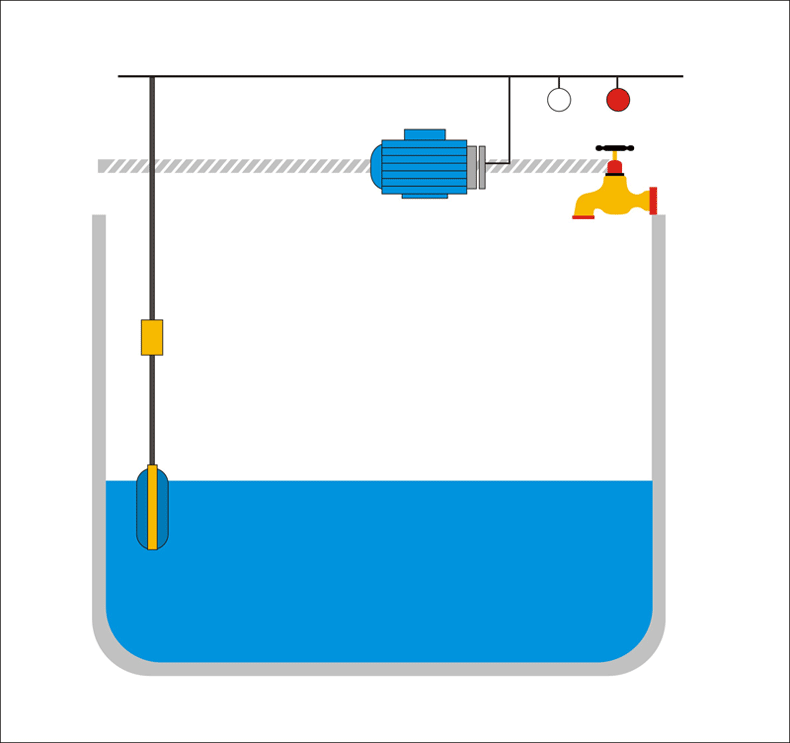 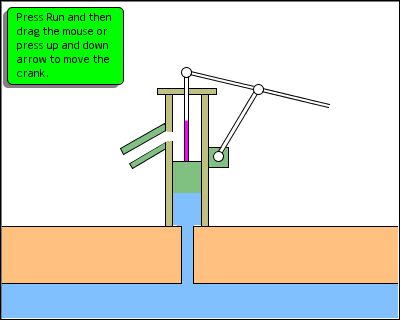 1- نظام التحكم المغلق
مخرجات
عمليات المعالجة
مدخلات
تغذية راجعة
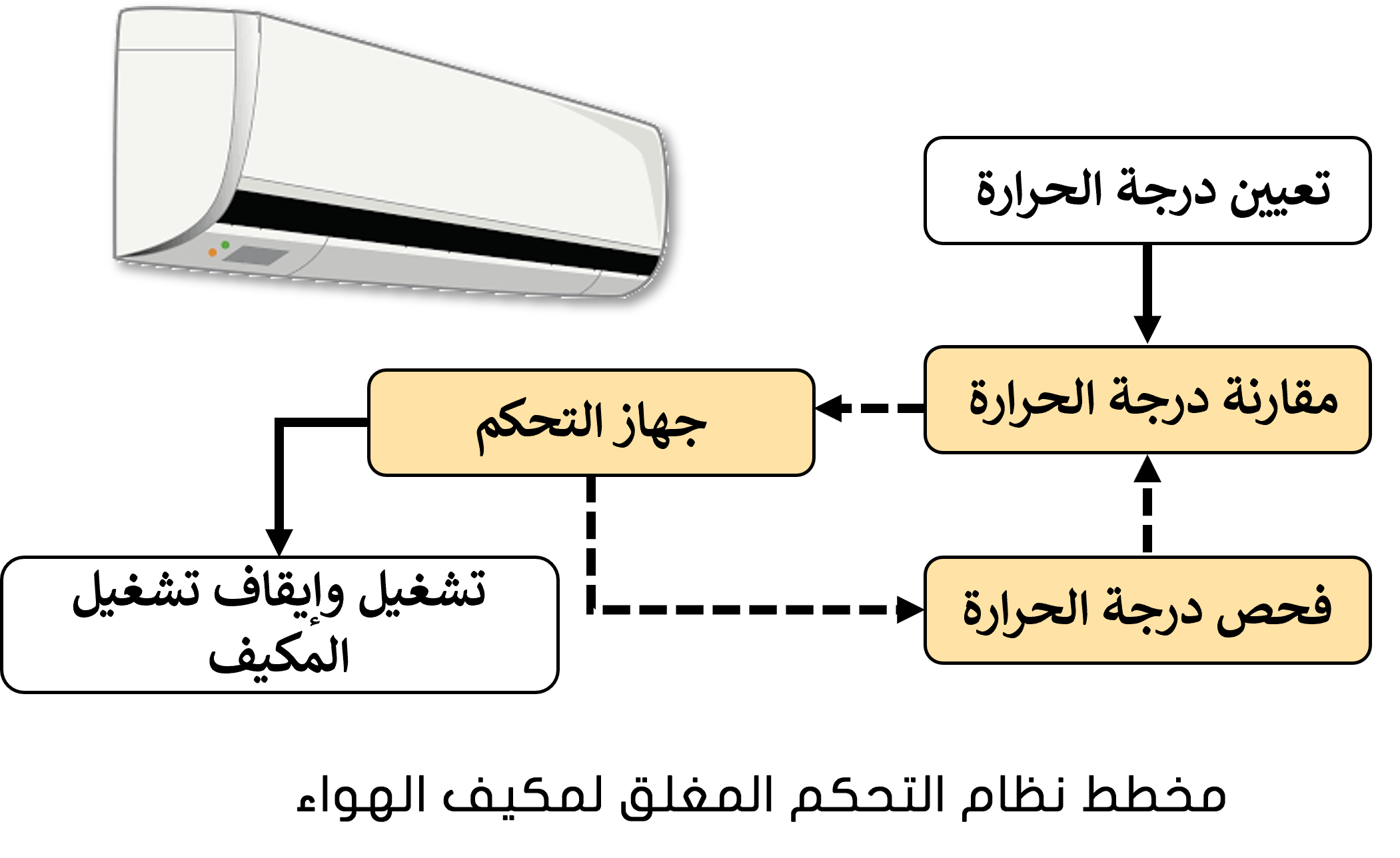 2- نظام التحكم المفتوح
مخرجات
عمليات المعالجة
مدخلات
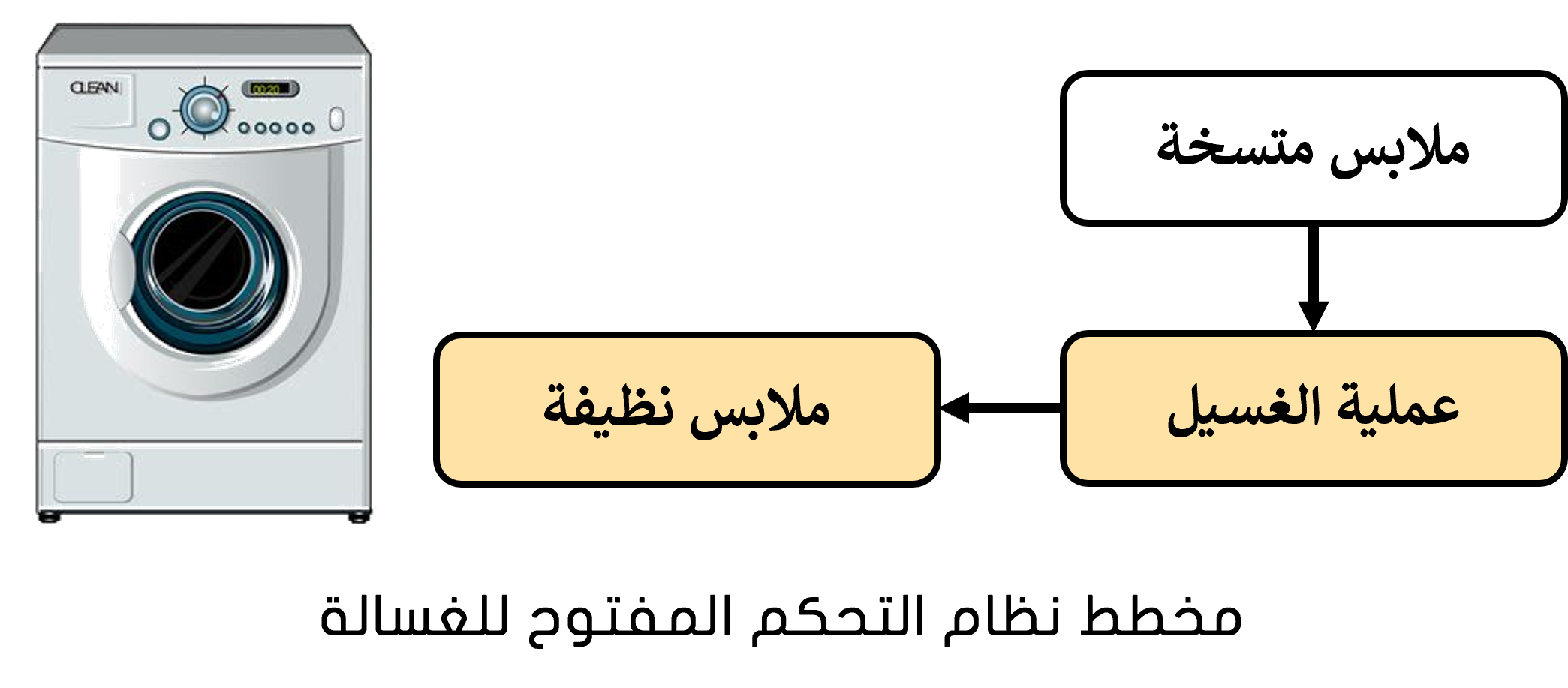 الفرق بين نظام التحكم المغلق و نظام التحكم المفتوح
تنمية مهارات التفكير و المقارنة
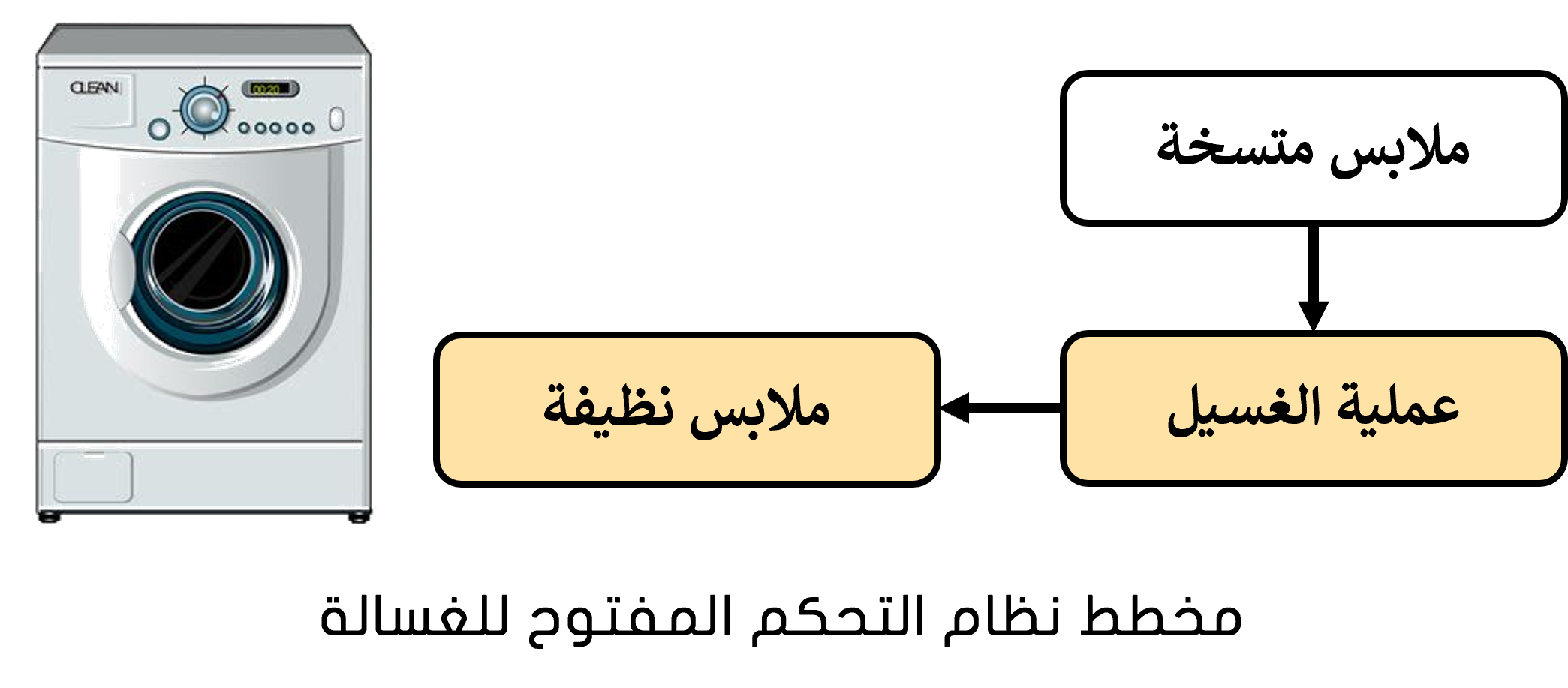 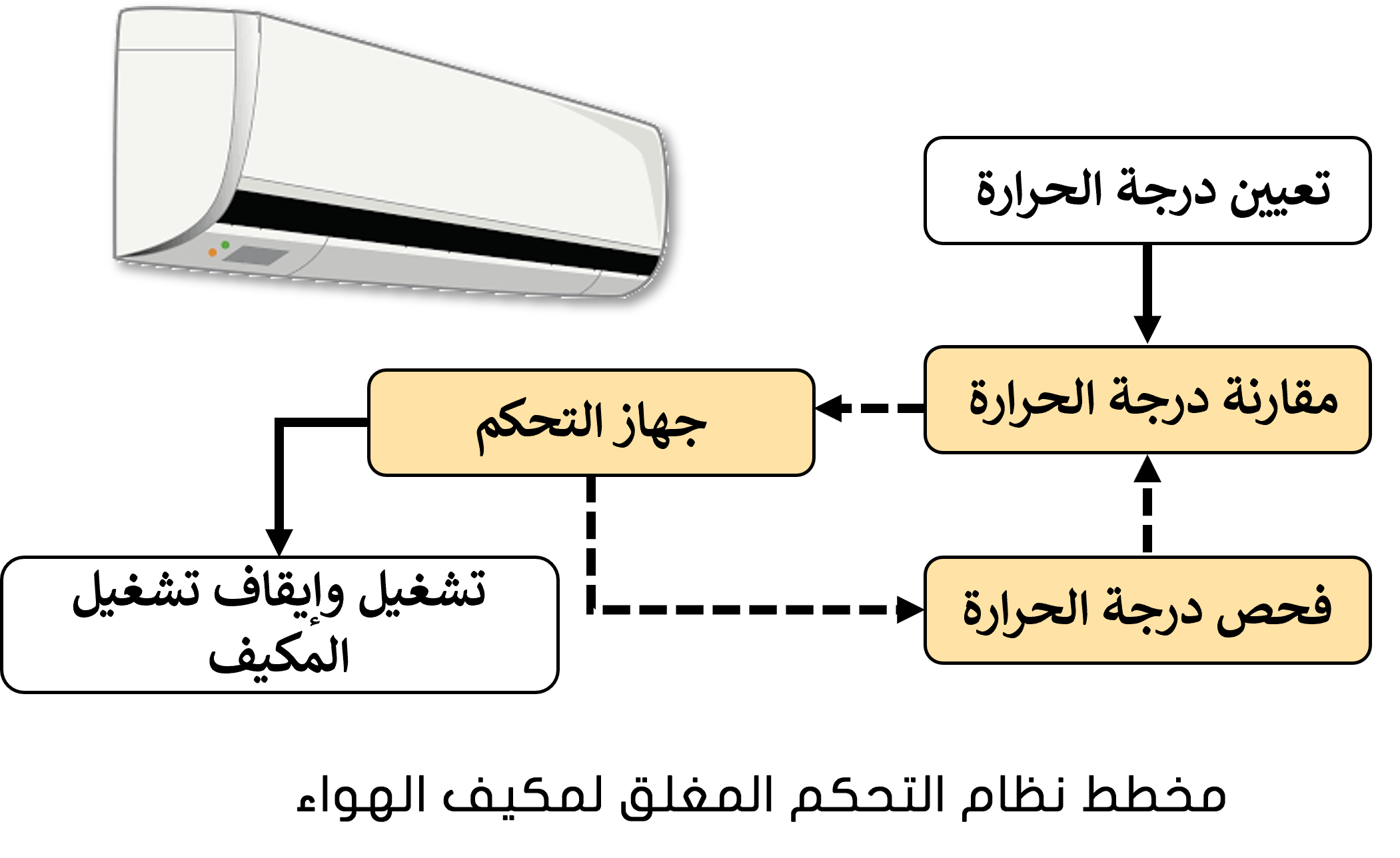 نظام التحكم المغلق
نظام التحكم المفتوح
المخرجات لا تؤثر على المدخلات و لا عملية التحكم
يراقب المخرجات و يستخدم بياناتها في التحكم و الضبط
لا يوجد مقارنة بين القيم الناتجة الفعلية و القيم المطلوبة
يراقب المخرجات و يقارن بياناتها مع النتائج المتوقعة
يفتقر للتعامل مع تغيرات الظروف المحيطة
يصمم لتحقيق الظروف المناسبة للحصول على المخرجات المرغوبة و المحافظة عليها بصورة آلية
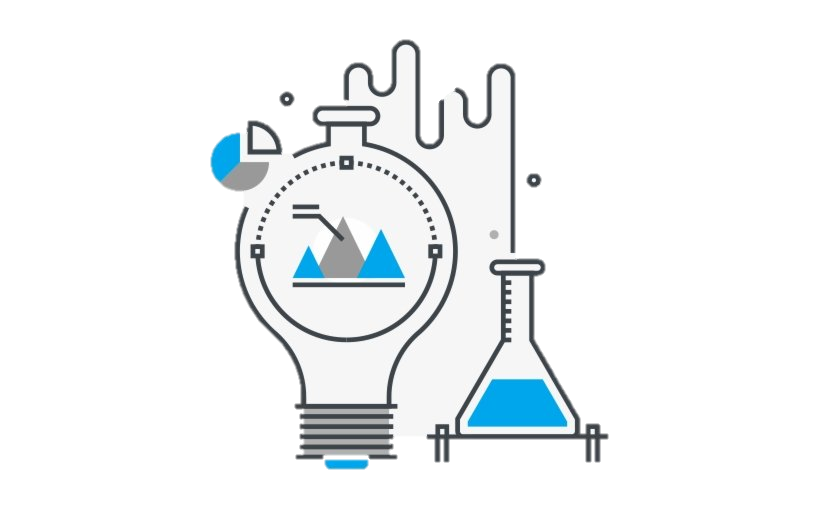 تقويم تكويني
صنفي الأجهزة الموجودة أمامك هل يعتبر نظام التحكم فيها
 مغلق أم مفتوح ؟؟ مع ذكر السبب؟!
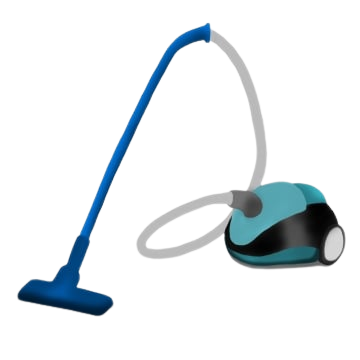 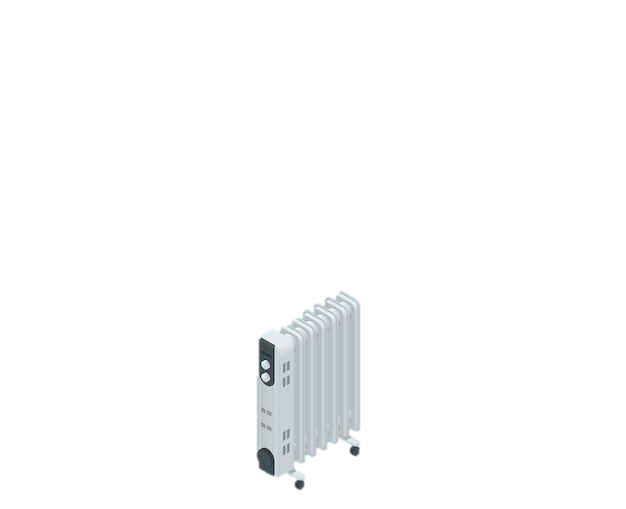 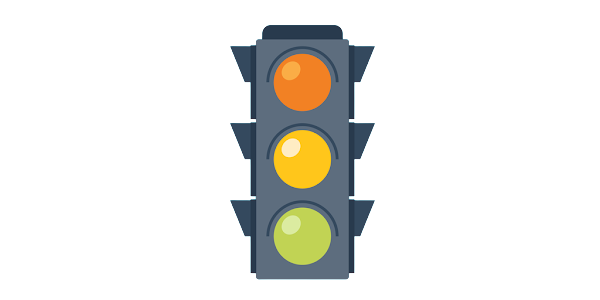 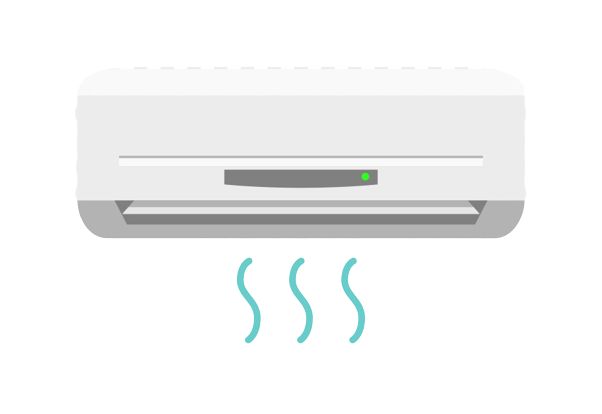 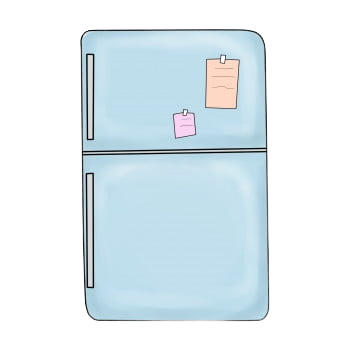 نظام تحكم مغلق
نظام تحكم مفتوح
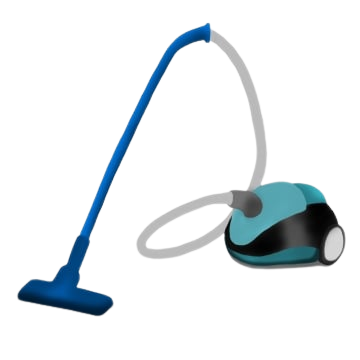 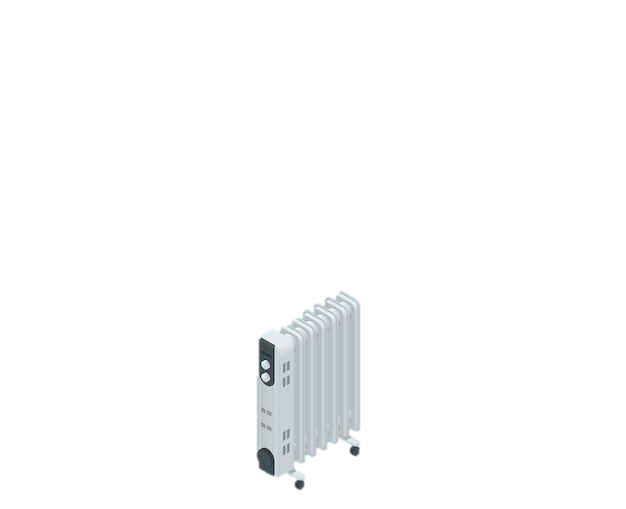 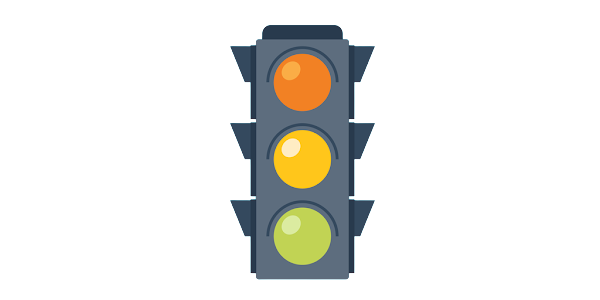 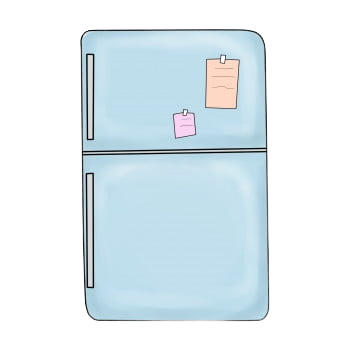 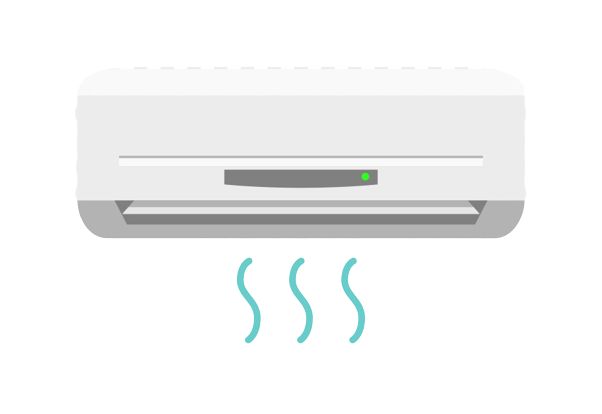 أهــــــداف الـــــــــدرس
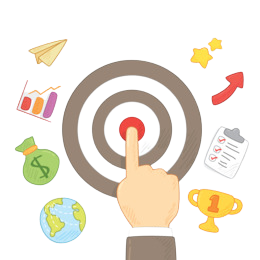 1
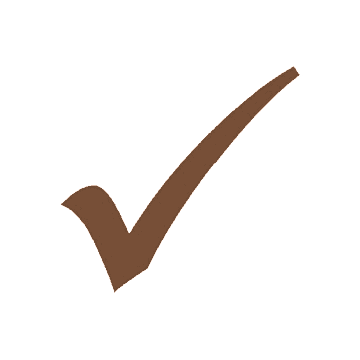 معرفة نظم المراقبة
2
معرفة نظم التحكم و أنواعها
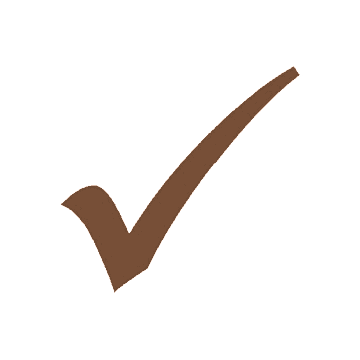 3
معرفة وظيفة المستشعرات في أنظمة المراقبة و التحكم
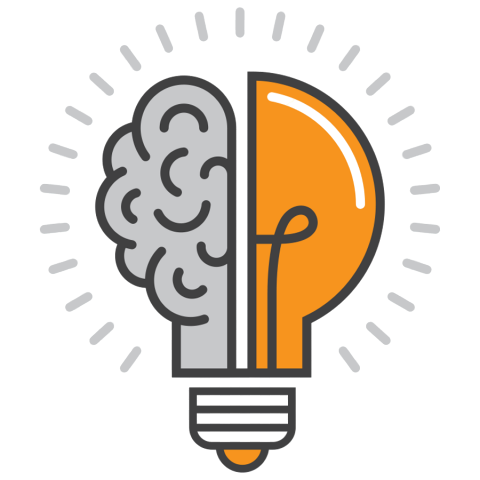 فَـكـر
فَـكـر
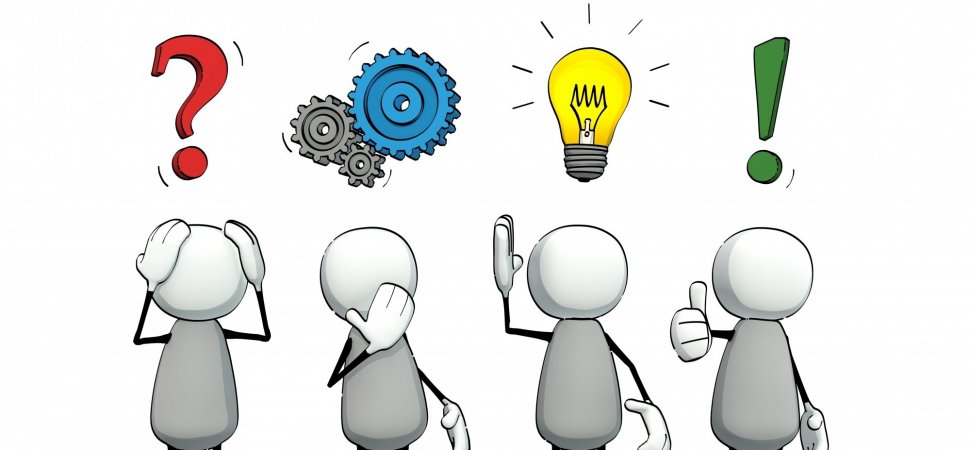 ذكرنا بأن أنظمة المراقبة تعتمد على المستشعرات فما المقصود بالمستشعرات  ؟
المستشعرات
هي أجهزة يمكنها قياس تغير العوامل البيئية المحيطة كالضوء و الضغط 
و درجة الحرارة و الحركة
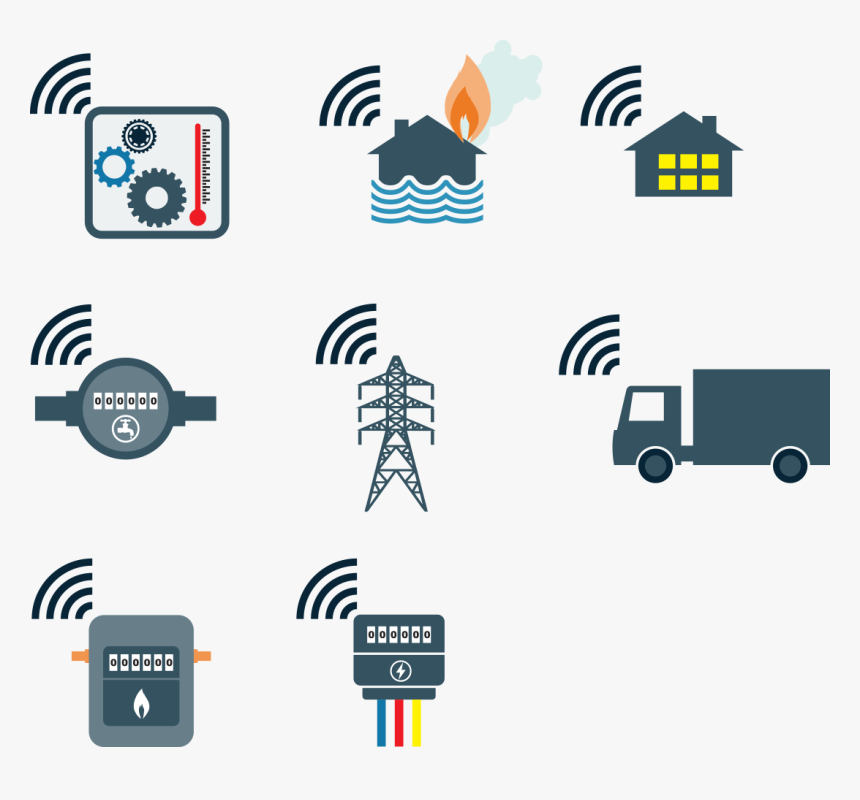 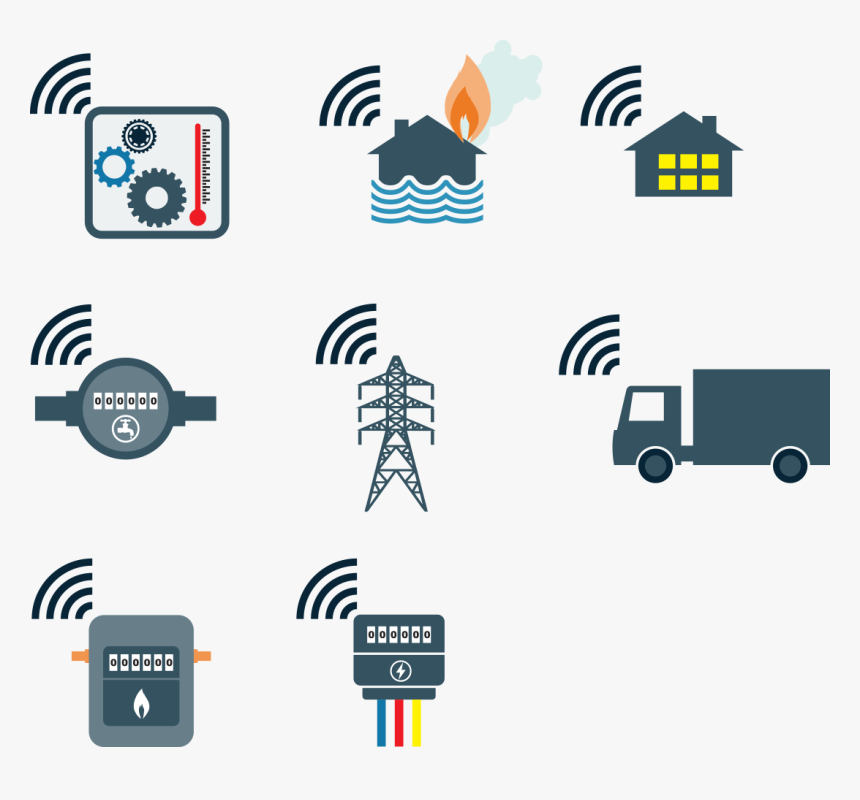 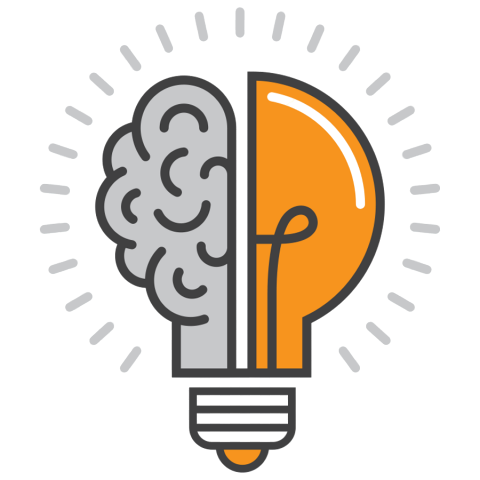 فَـكـر
فَـكـر
هل يوجد لدى الإنسان أعضاء 
تعمل كالمستشعرات  ؟!
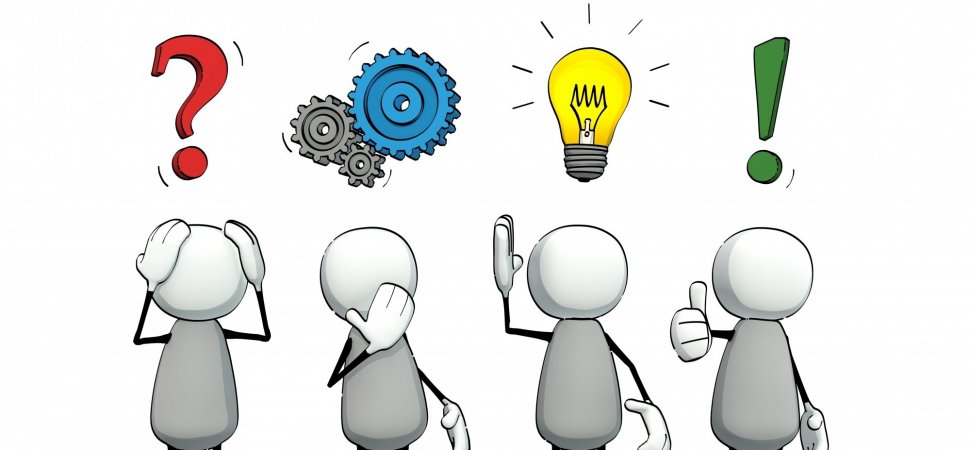 ماهي ؟!
اذكري آية تدل على عظم خلق الله و أنه اعظم الخالقين؟!
قوله تعالى (فتبارك الله أحسن الخالقين)
[Speaker Notes: رابط الفيديو   :   https://youtu.be/2RstQmmoRjs]
جـــــمـــاعي
دقـــيــقــة
استراتيجية القراءة الفعالة
استراتيجية قراءة الصور
فــــــــــردي
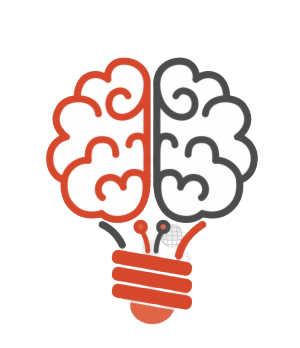 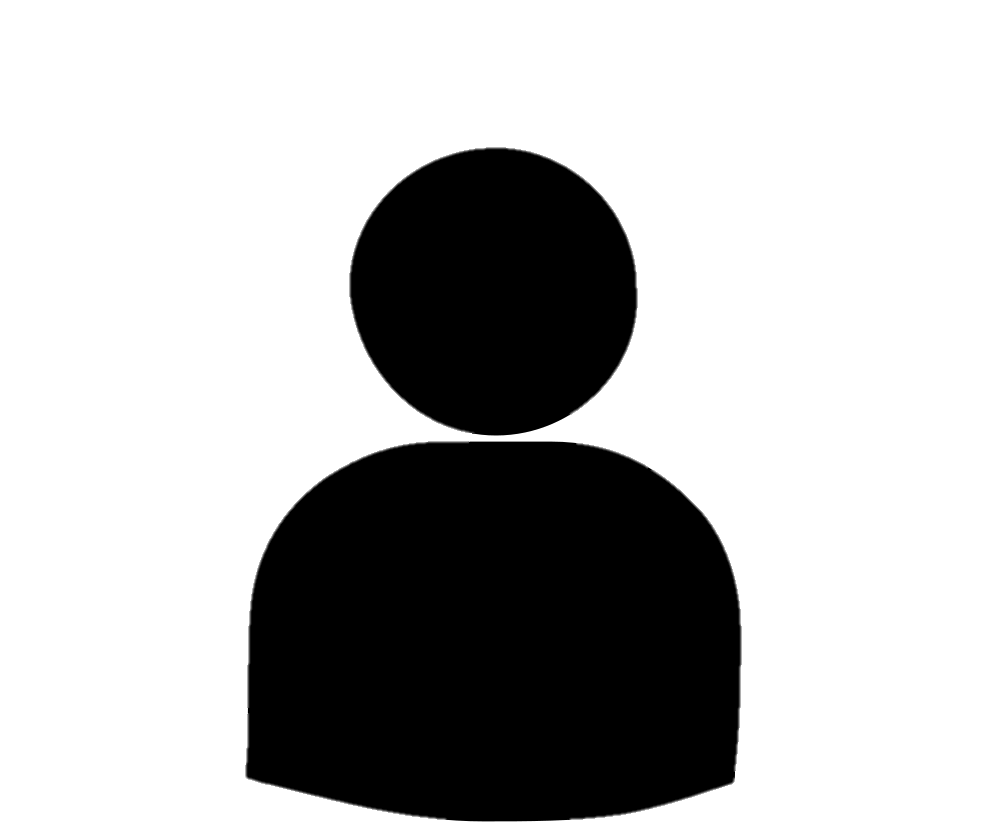 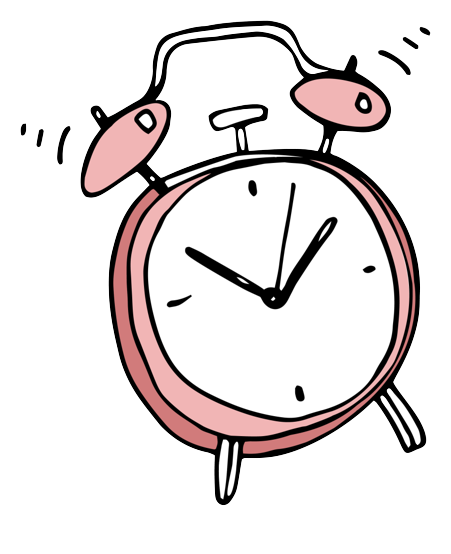 باستخدام استراتيجية قراءة الصوراستنتجي أنواع المستشعرات ؟ و أذكري تطبيق كل نوع من حياتك اليومية ؟!
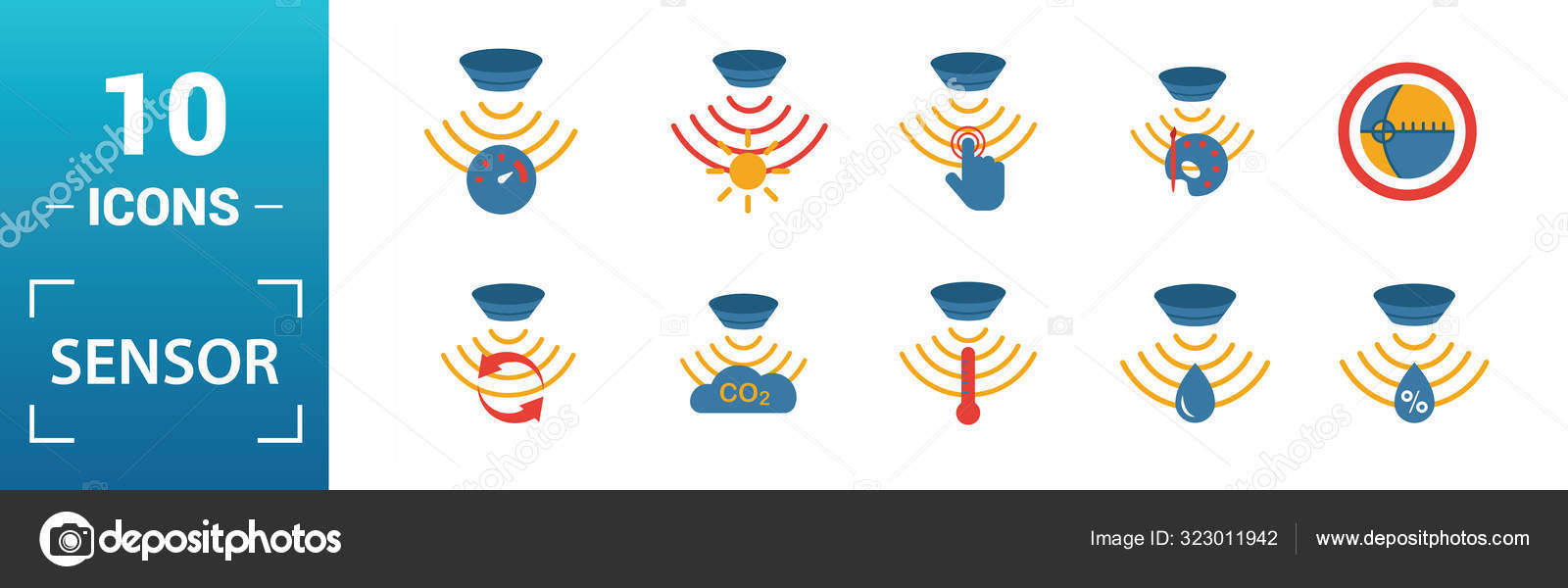 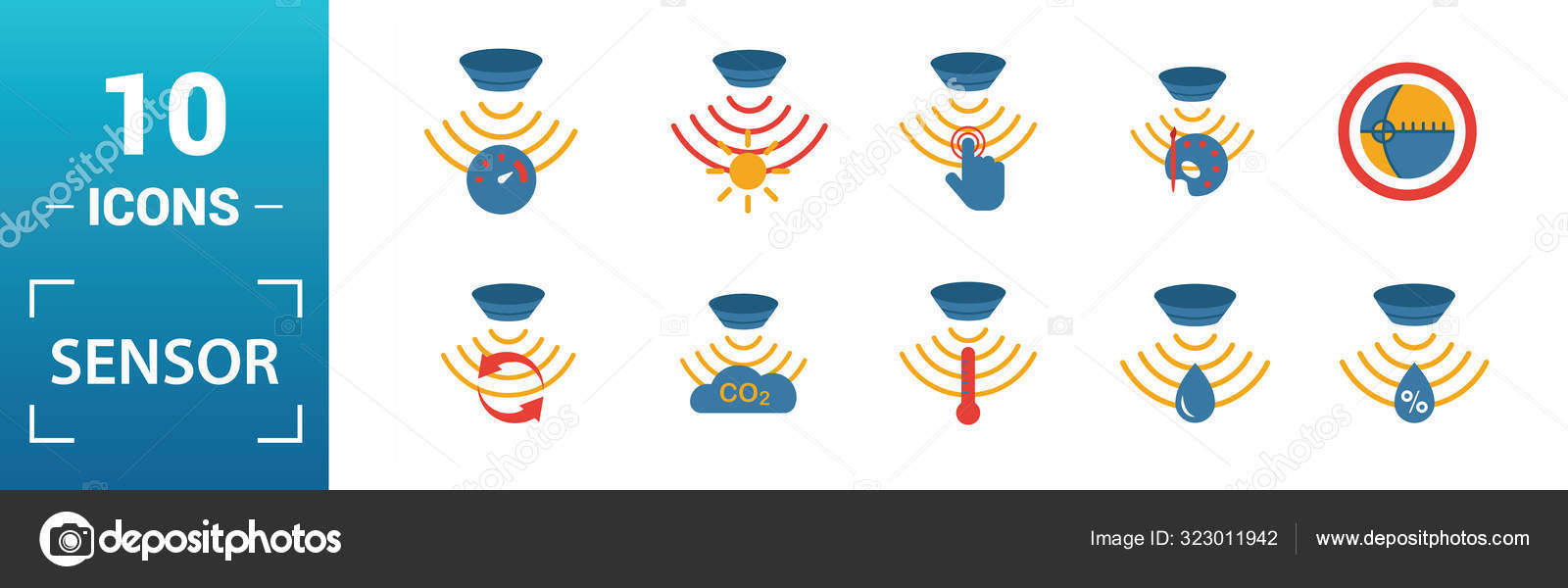 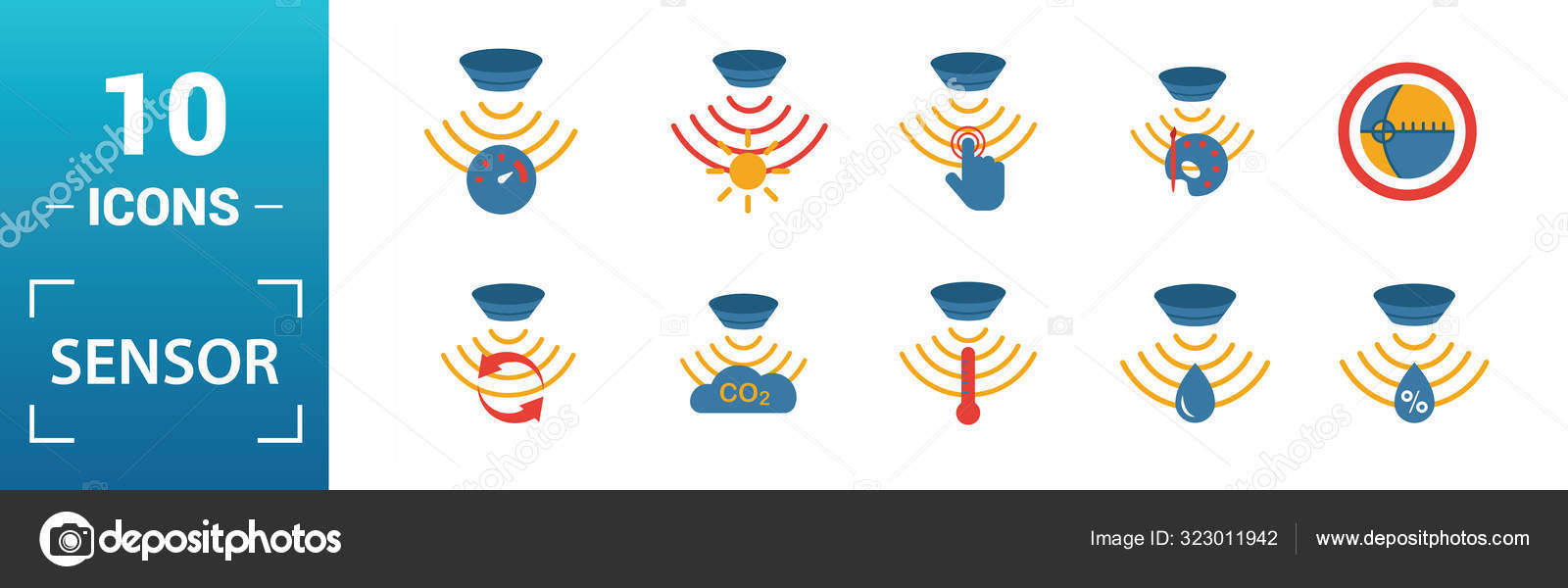 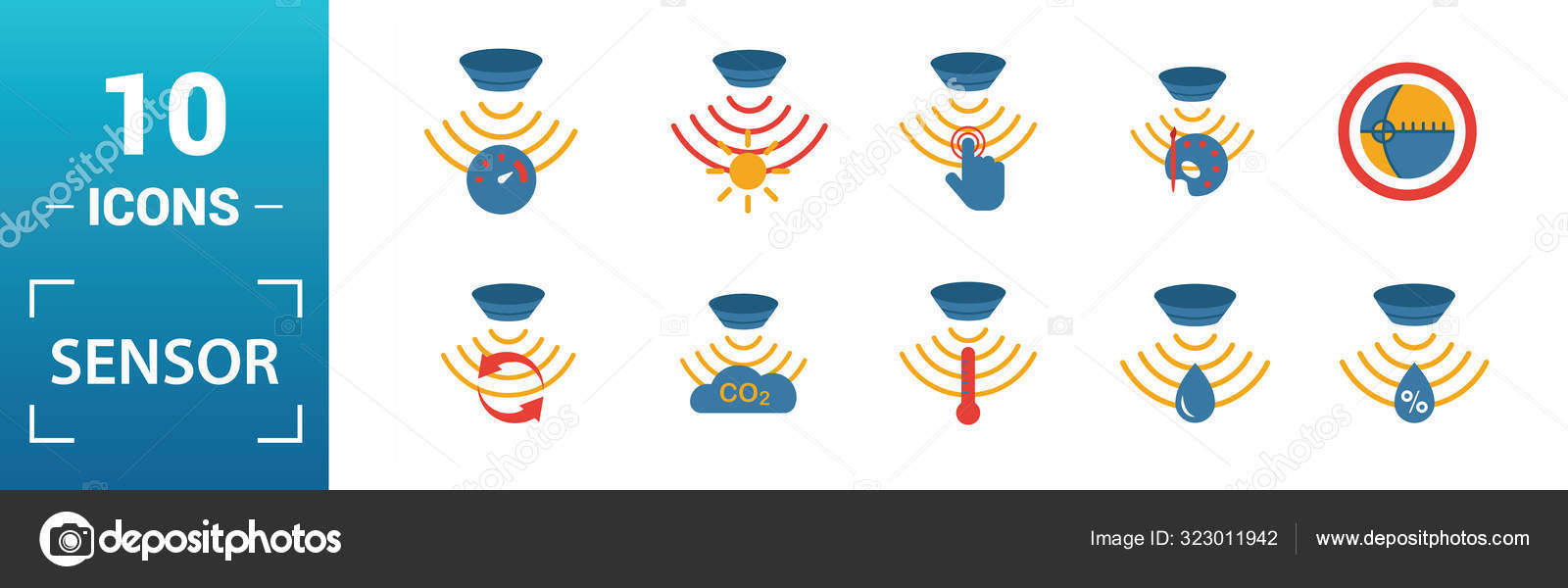 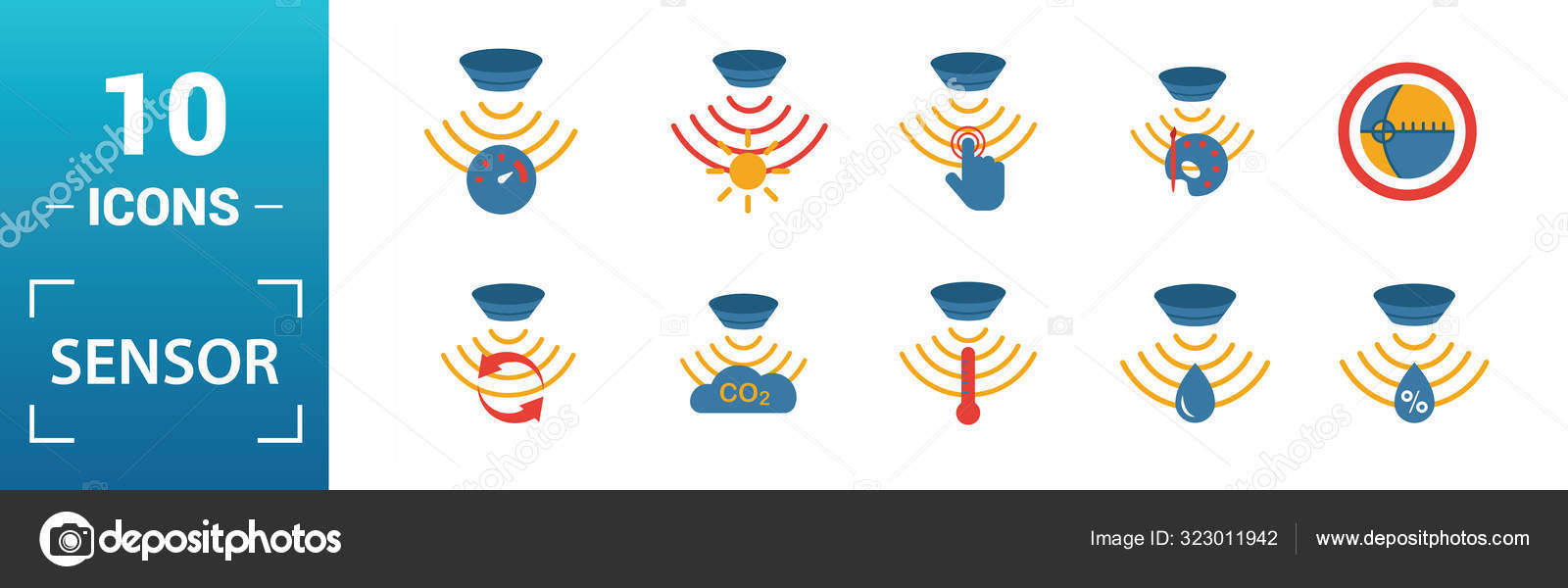 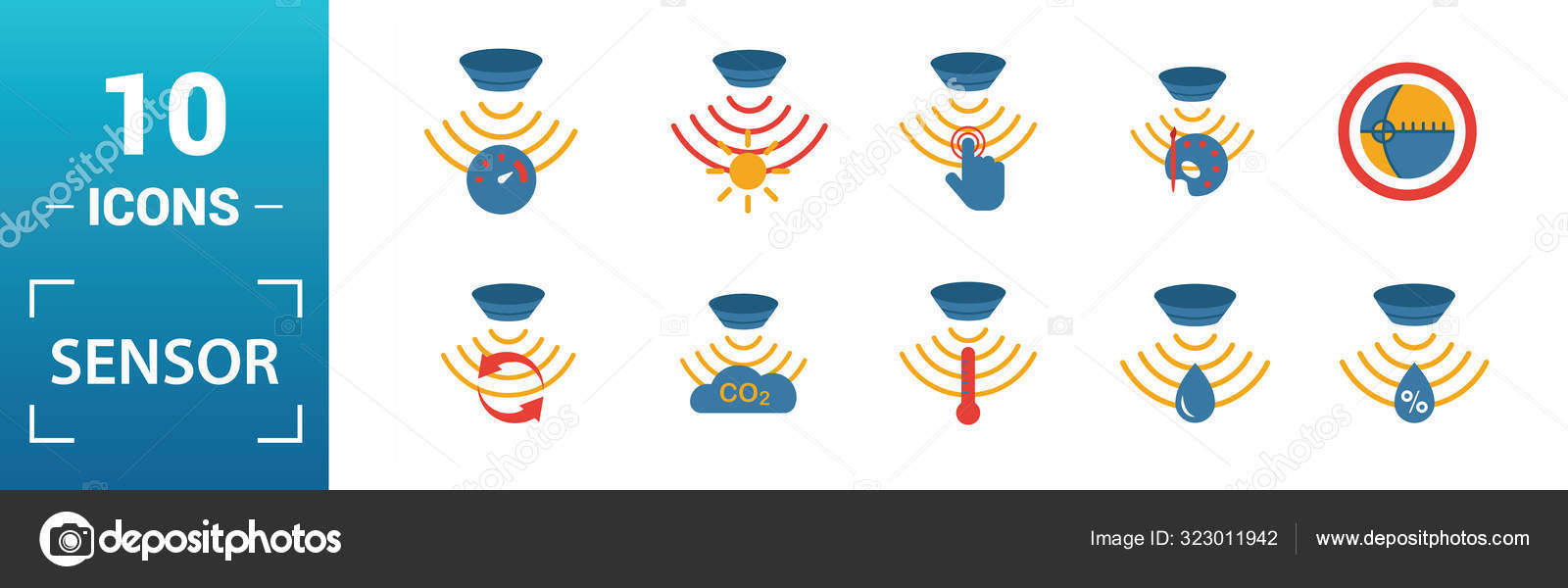 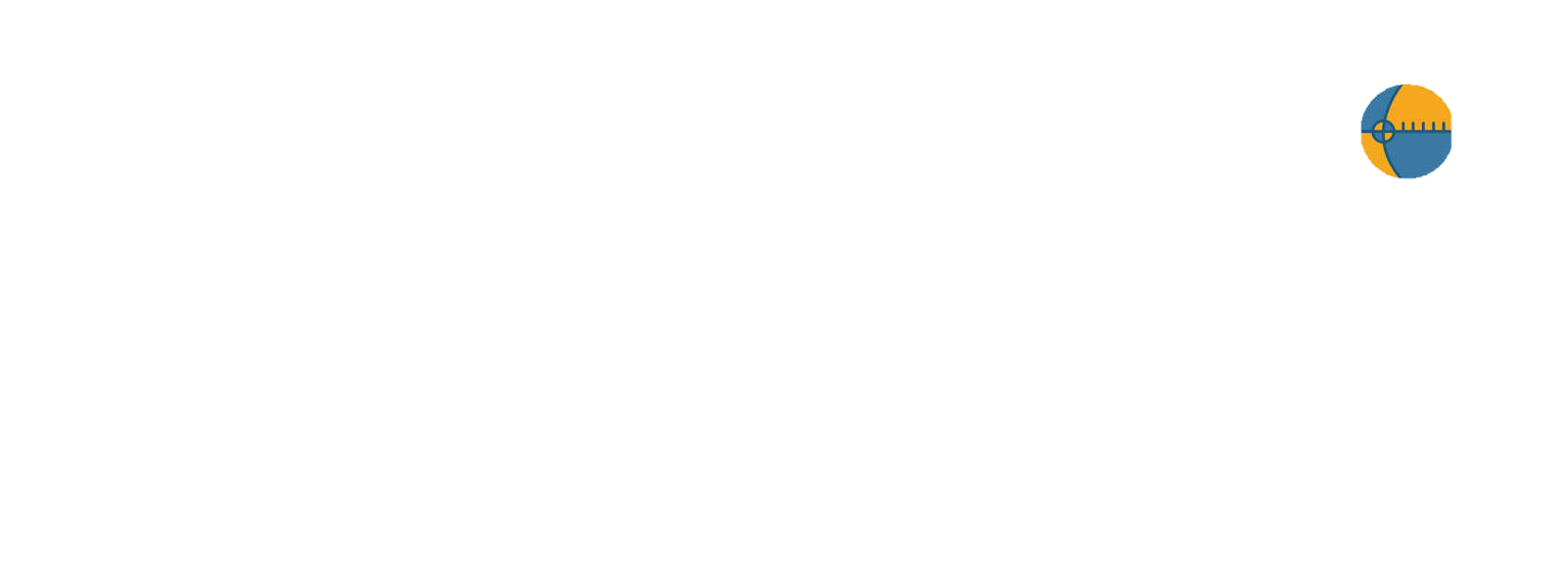 أنواع المستشعرات
يستخدم لقياس وجود ضغط معين
يستخدم لقياس درجة حرارة البيئة المحيطة به
لاكتشاف التقارب في وجود اجسام محيطة به
يستخدم للكشف عن وجود الضوء وكميته
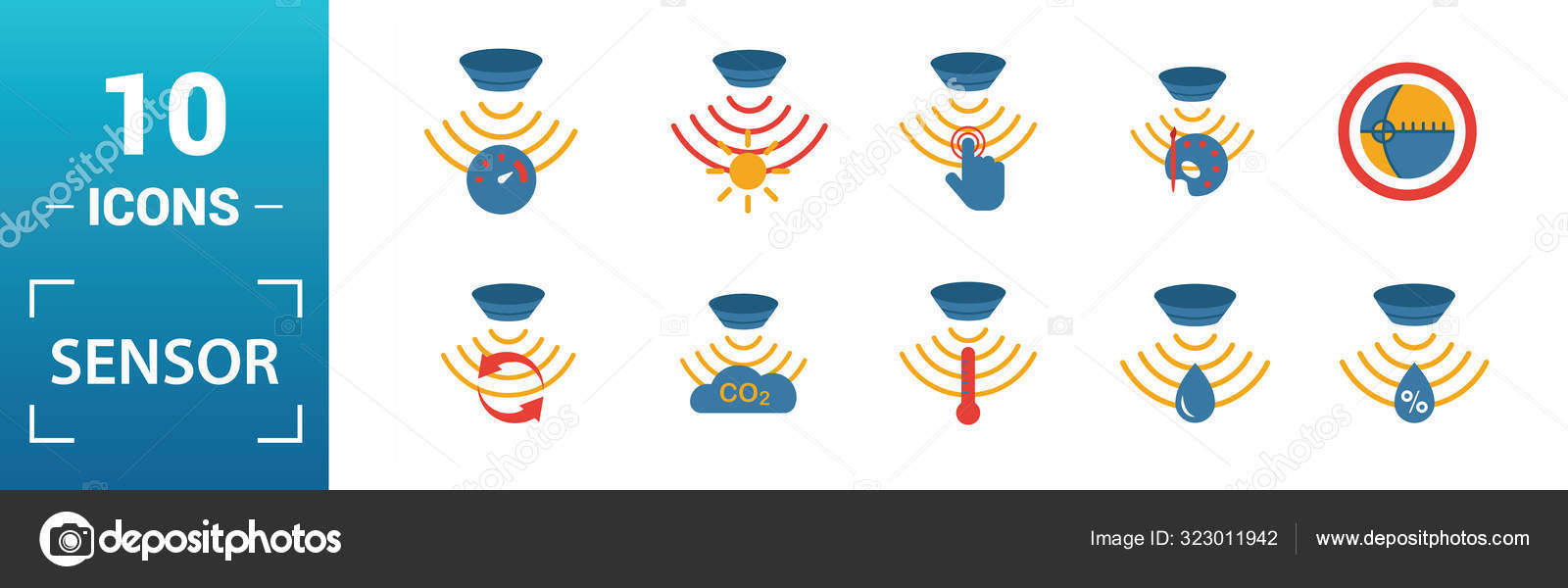 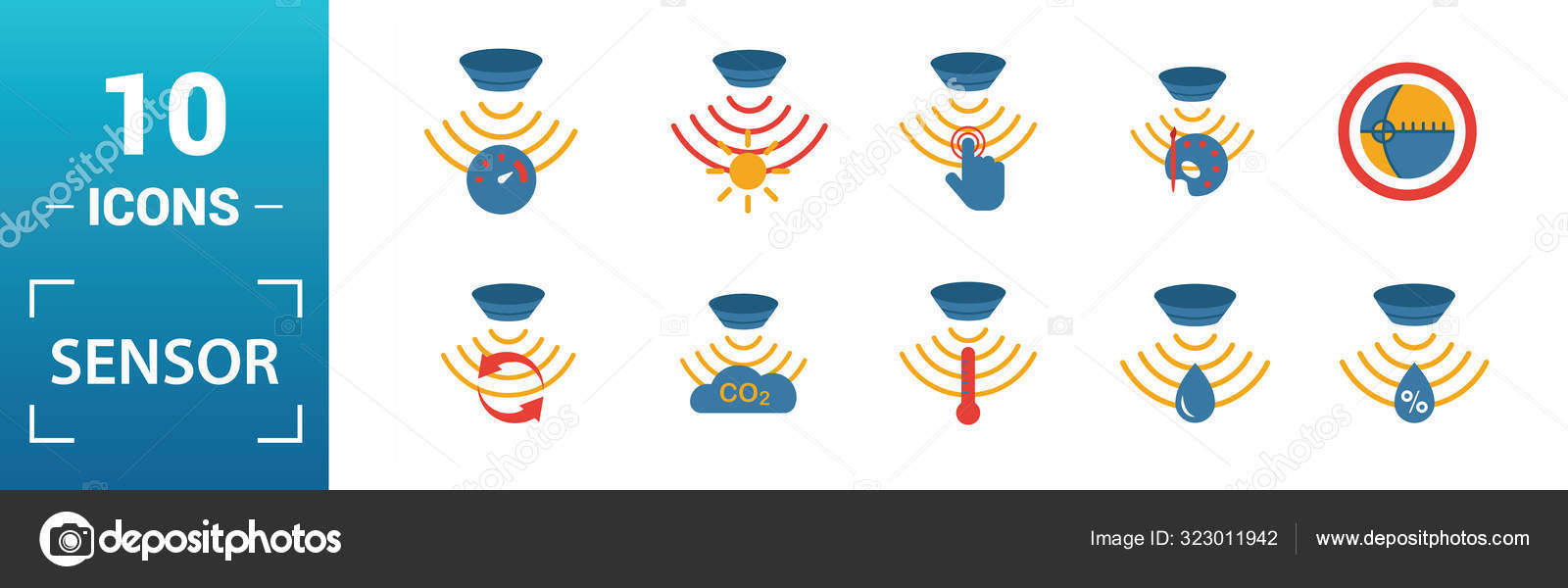 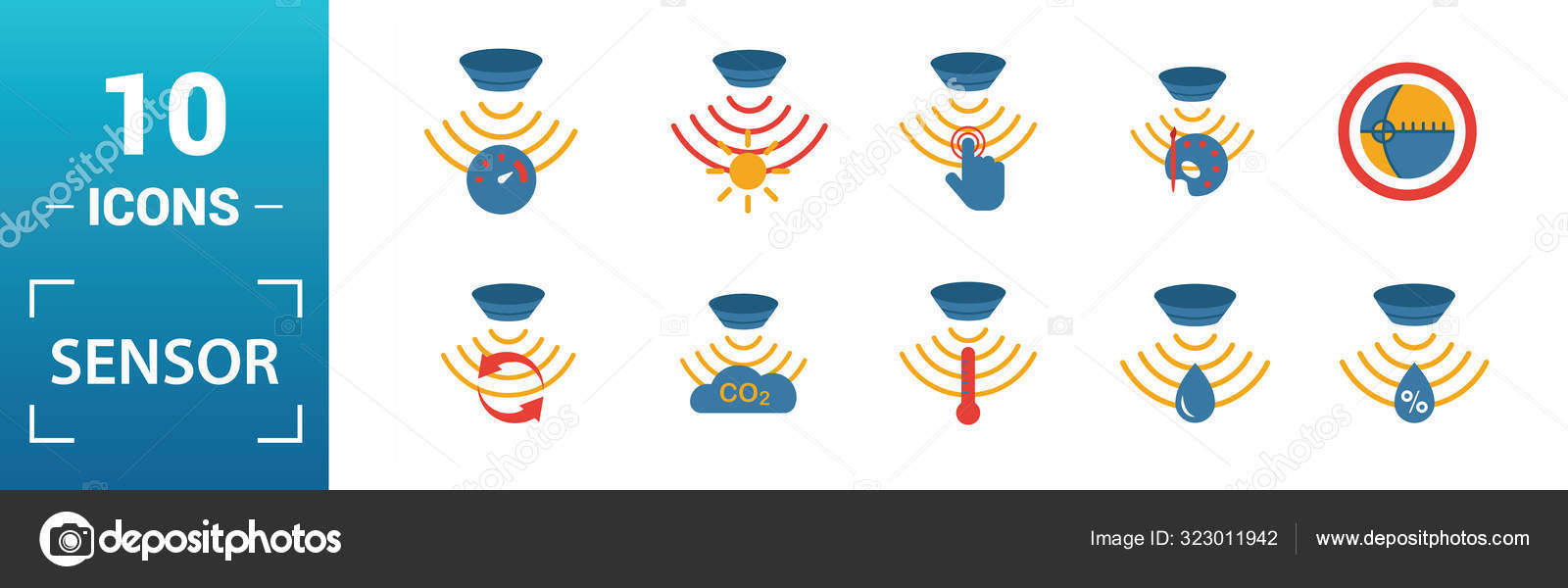 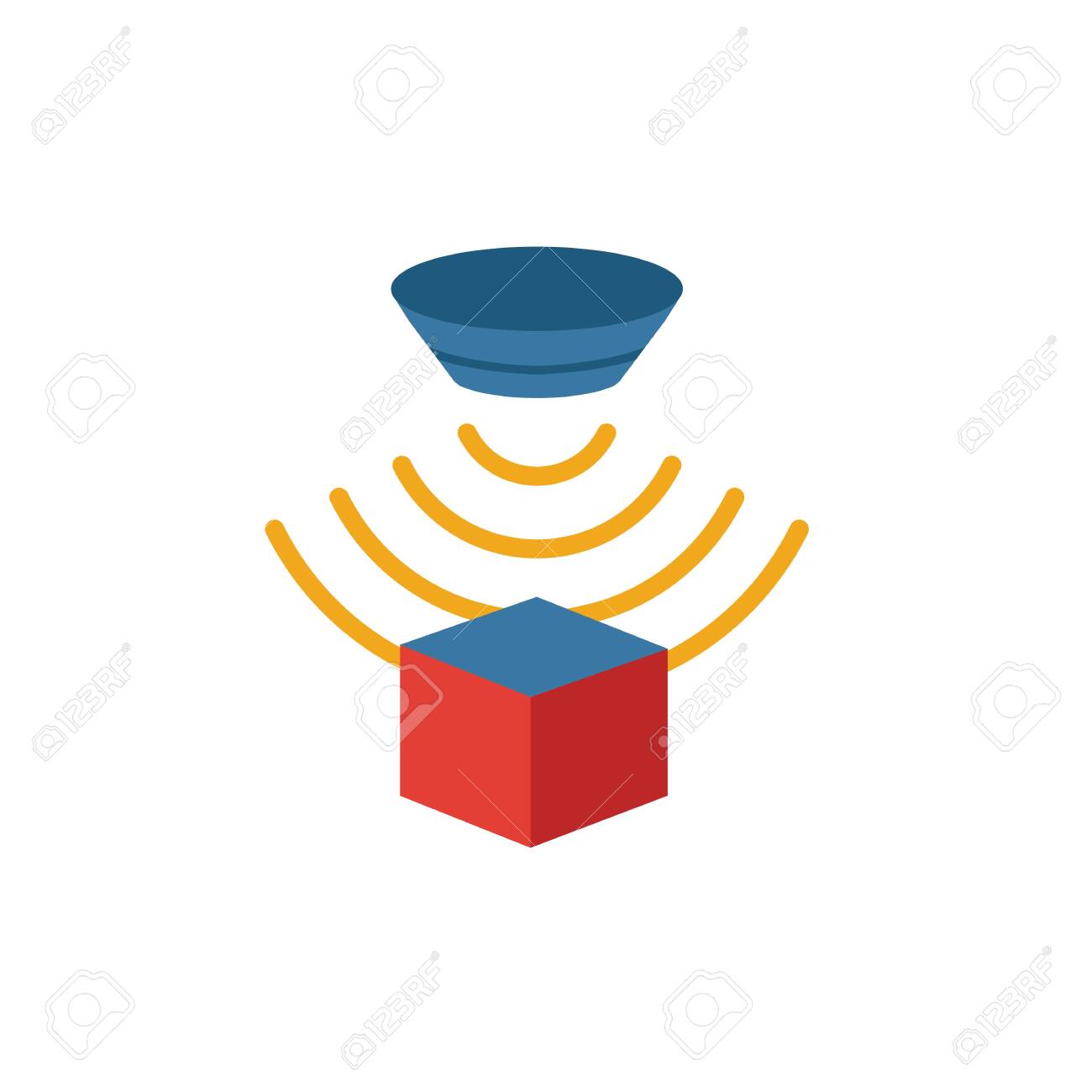 مستشعرات درجة الحرارة
مستشعرات
 الدخان
مـسـتشعرات الإضاءة
مستشعرات
 اللمس
مـسـتشـعرات  
    الضغط
مستشعرات
الحركة
مستشعر
        التـقـارب
1
5
2
6
3
7
4
يكشف عن وجود أي جسم يتحرك في المجال
يكتشف الدخان كمؤشر على وجود حريق
يكشف حدوث التلامس او الضغط
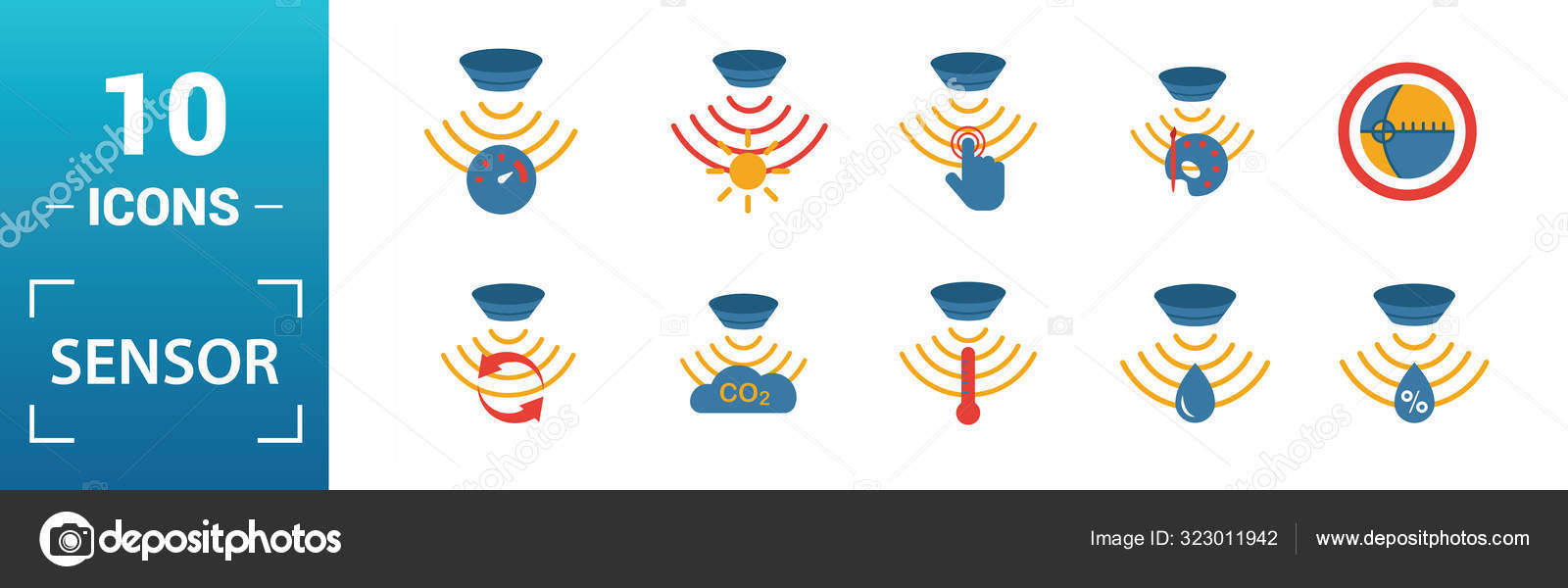 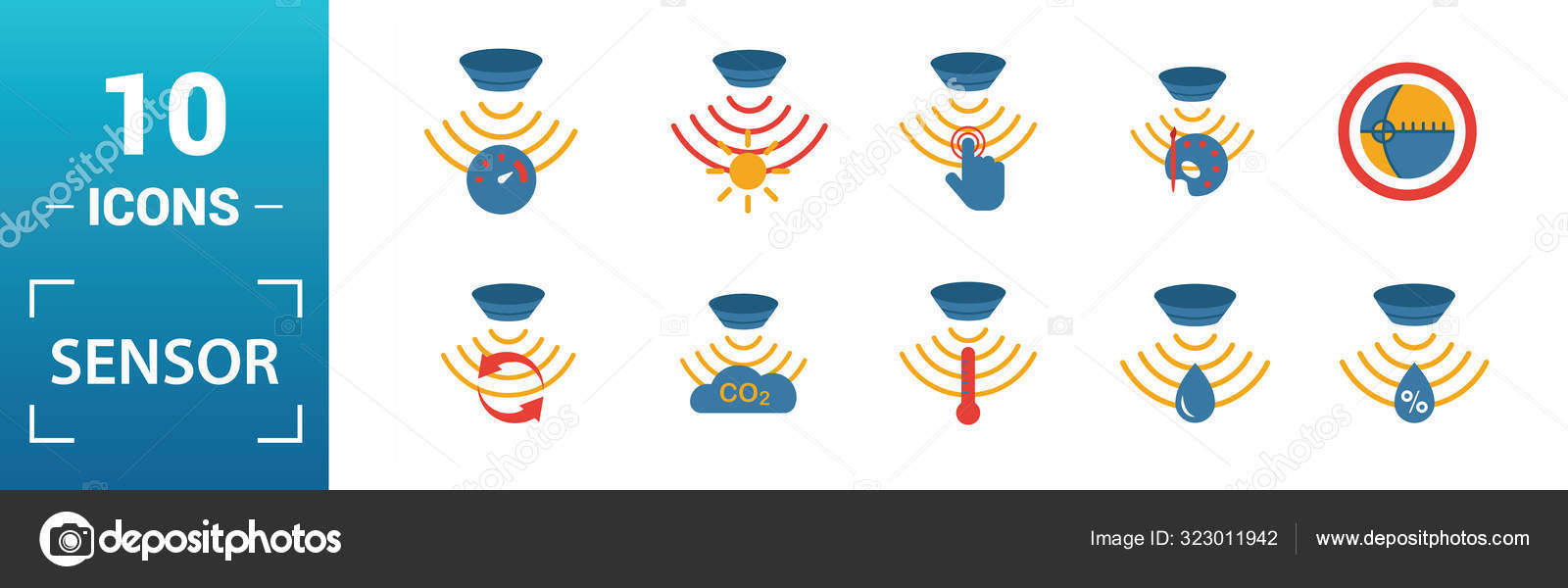 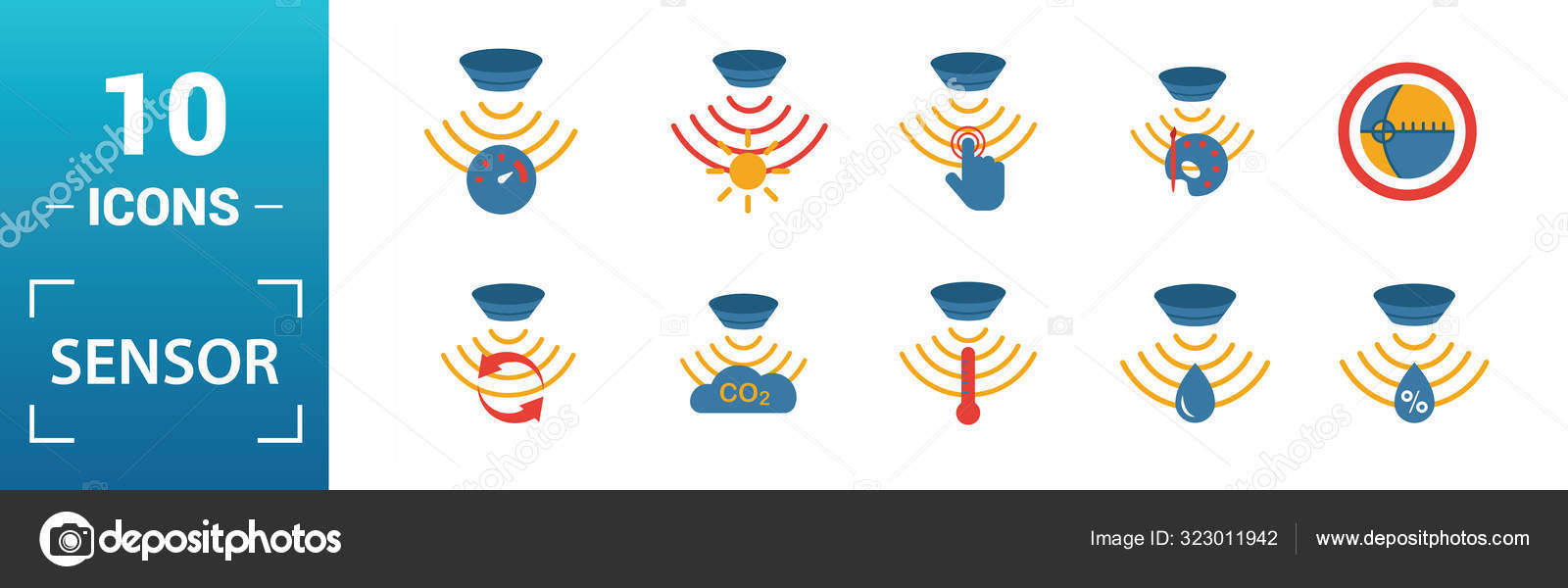 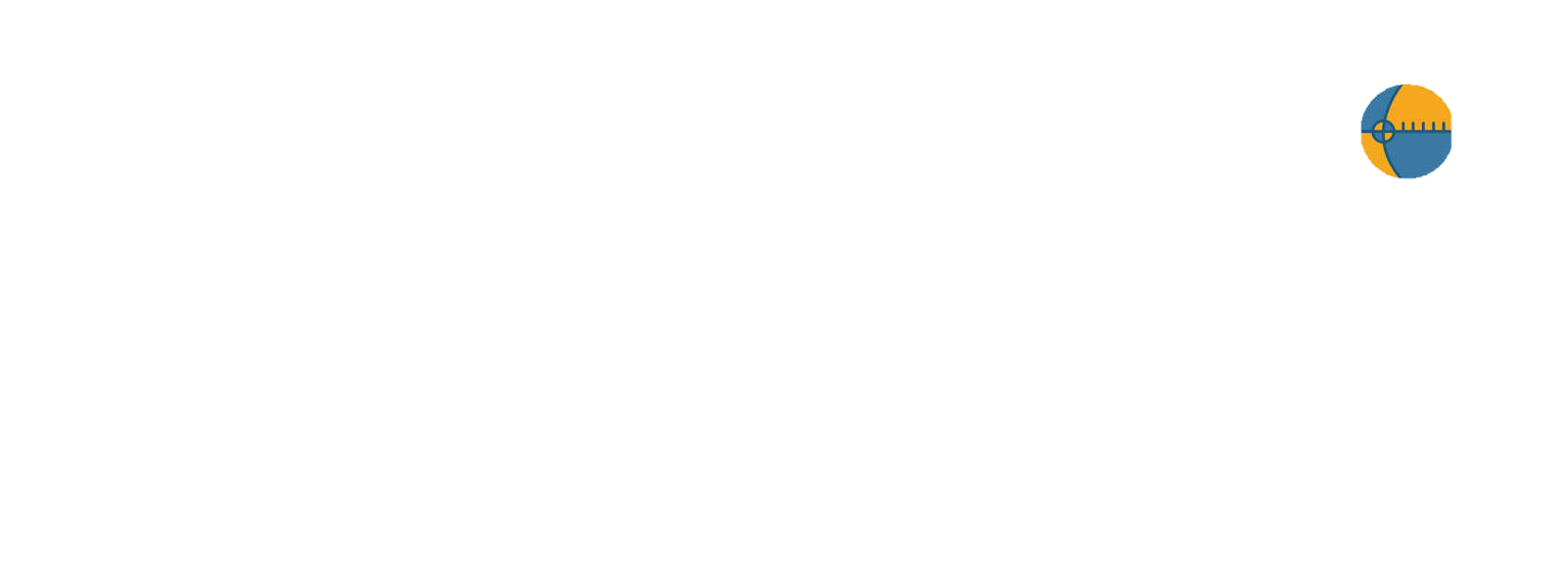 تقويم تكويني
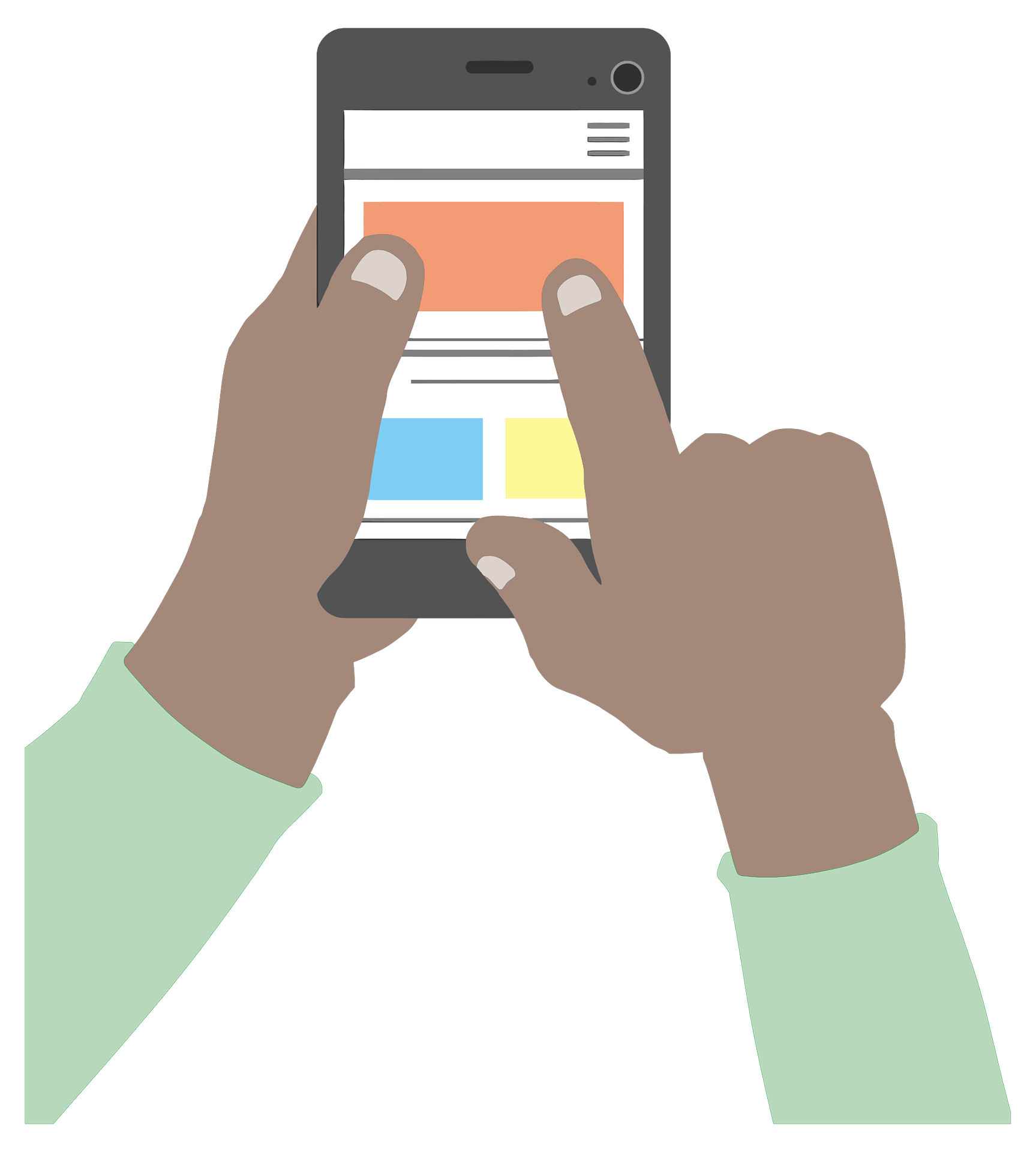 فـي هـاتـفـك الـذكـي يـوجد عـدد من المستشعرات اذكريها ؟!
[Speaker Notes: المستشعرات الموجودة في الهاتف الذكي :
 Proximity sensor: وهو مستشعر القرب أو المسافة ووظيفته إغلاق الشاشة تلقائياً عند إقتراب الأذن من السماعة خلال المكالمات.
- Accelerometer: وهو مستشعر التسارع الذي يقوم بمعرفة اتجاه وحركة الجوال وبناءاً على ذلك يقوم بتدوير شاشة جهازك بشكل عرضي بدلاً من الطولي أو العكس ليلائم الوضع المُستخدم فيه، وهو مهم جداً اثناء لعب العاب سباقات السيارات.
- Gyroscope: وهو المستشعر يقوم بقياس حركة الدوران حول المحور، حتى يمكن استخدام نظارات الـ VR أو أن تشاهد الصور والفيديوهات بزاوية 360 درجة.
- Ambient Light Sensor: وهو حساس الضوء الذي يقوم بالتعرف على قوة إضاءة الغرفة أو الإضاءة المحيطة بالجوال، وبناءاً على هذا يقوم بتغيير قوة سطوع الشاشة بزيادة أو خفض المستوى، وهذا جيد لتوفير طاقة البطارية.
- Magnetometer Compass: حساس البوصلة فهو عبارة عن حساس مغناطيسي داخل الهاتف يتعرف على الشمال ويحدد لك الاتجاهات الصحيحة.]
تقويم ختامي
هل العبارة الموجودة أمامك صحيحة أم خاطئة
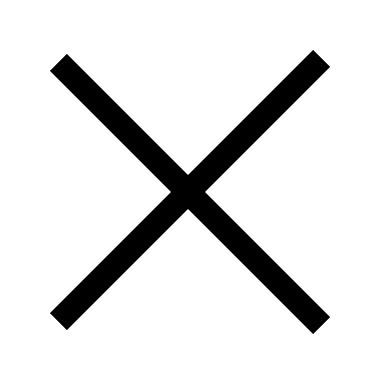 1- نظام التحكم المغلق لا يراقب المخرجات ولا يقدم تغذية راجعة
2- تعتبر الثلاجة من الأمثلة على نظام التحكم المغلق
3- يمكن استخدام مستشعر اللمس للكشف عن حدوث تلامس أو ضغط